Basic Inorganic Chemistry For  B.Tech & B.Sc I yr
Coordination Chemistry
(4 lectures)
Crystal field theory, Crystal Field Stabilization Energy, Explaining physical properties, magnetic properties, distortion of shape and  color of complexes using CFT
Prepared by Prof.  Anil J. Elias, IIT Delhi
Text books for Inorganic  Chemistry
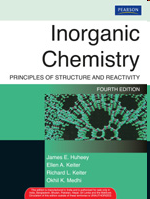 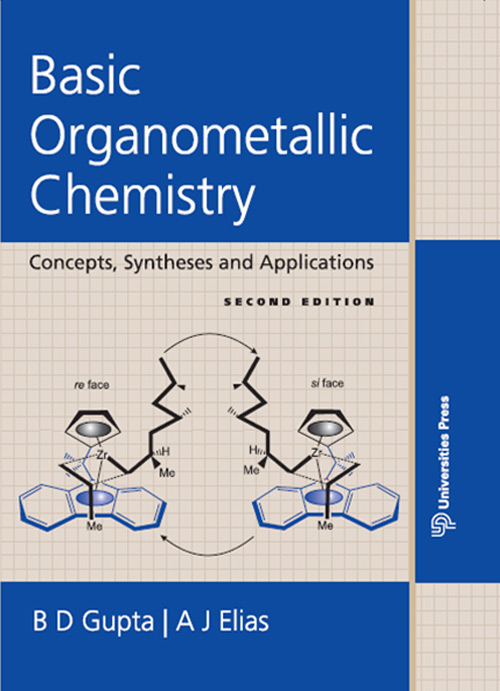 J. E. Huheey
Keiter & Keiter
B.D.Gupta
A. J. Elias
Background requirement: +2 level CBSE/ICSE and JEE advanced syllabus level
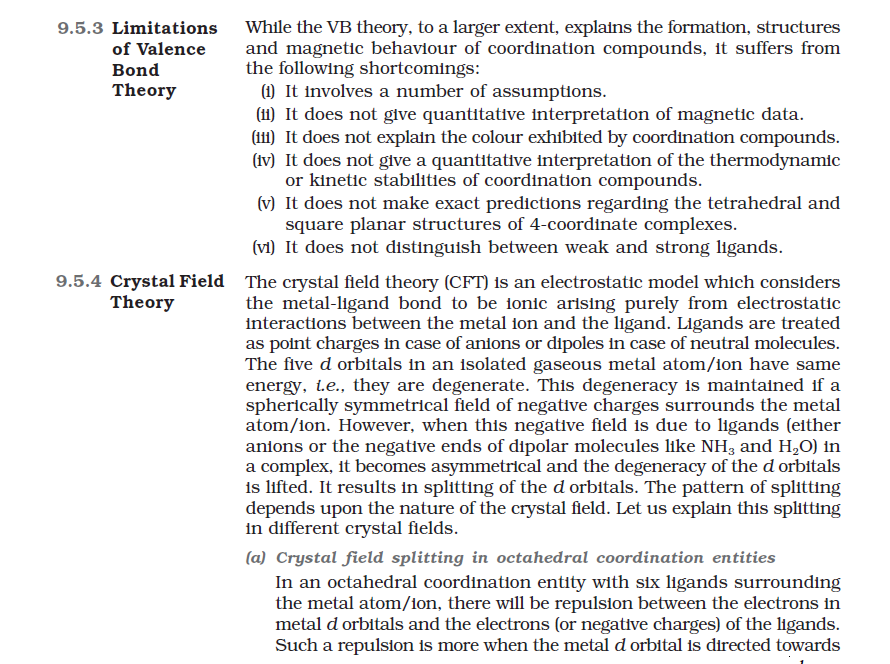 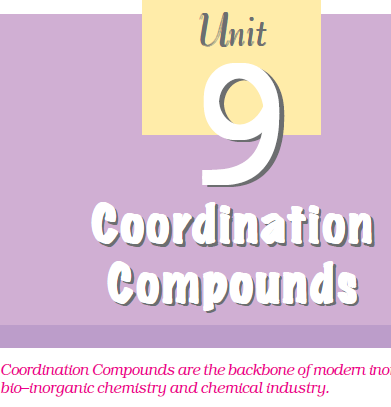 NCERT CHEMISTRY     Class 12 Textbook     Book 1
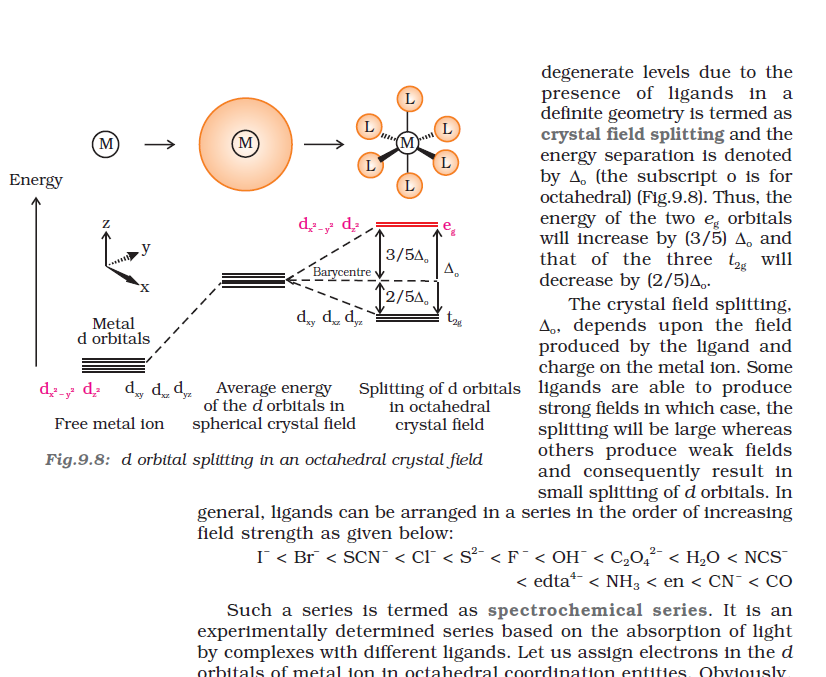 NCERT CHEMISTRY     Class 12 Textbook     Book 1
Theories of Bonding in transition metal complexes
Theories of bonding  were proposed  and used to explain the observed properties of transition metal complexes such as color, magnetism, shape of complexes
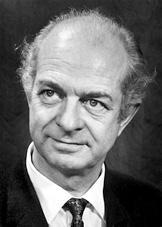 Valence bond theory
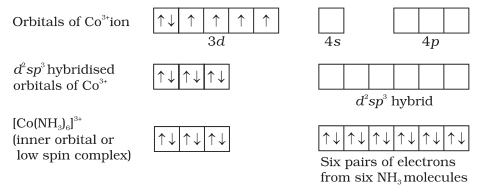 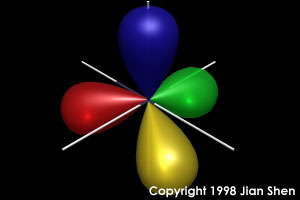 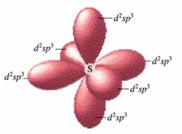 Linus Pauling
Nobel 1954,1962
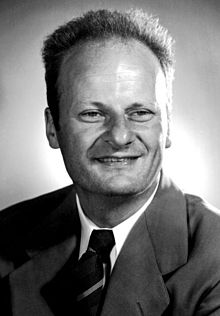 Crystal Field theory
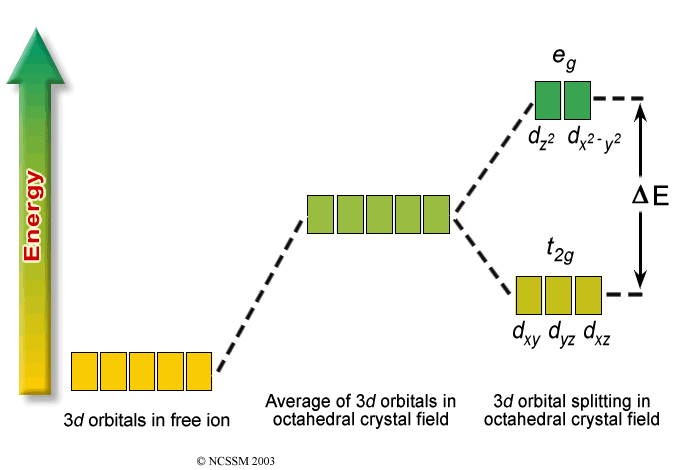 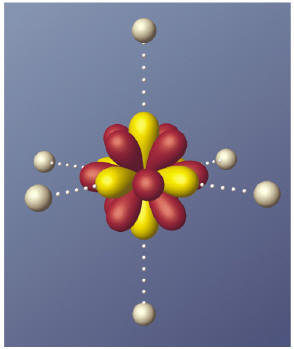 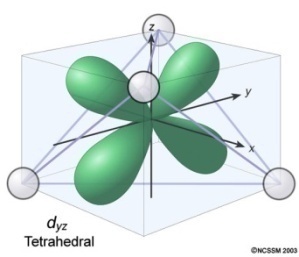 Hans Bethe
Nobel 1967
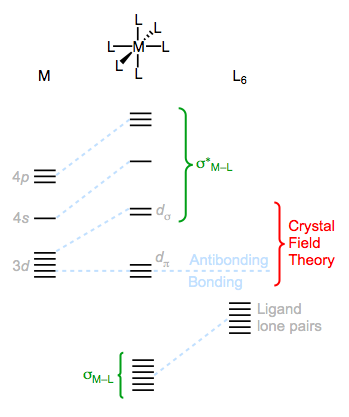 Molecular Orbital Theory
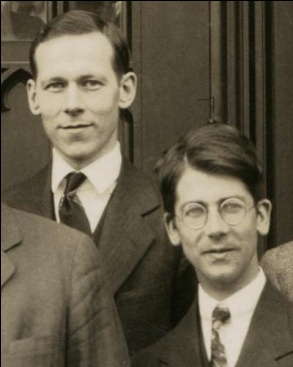 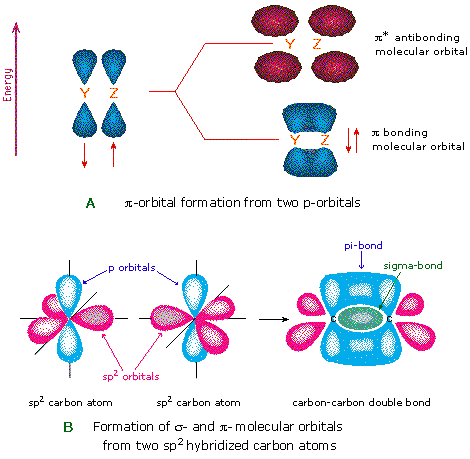 Mulliken  (Nobel 1966) & Hund
Theories of bonding in transition metal complexes – in a nutshell
 to explain the observed properties of the metal complexes such as color, magnetism, shape
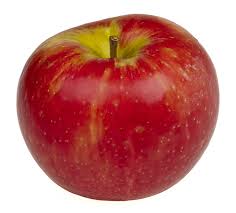 Valence bond theory
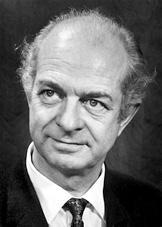 Based on the concept of hybridization sp3, dsp2, dsp3, d2sp3 & sp3d2 : Predicts shapes of complexes very efficiently
  Can determine magnetic moment if hybridization is known and vice versa
  Does not explain color of complexes, distortion of shape of complexes
  Does not predict  strength of ligands or temperature dependence of magnetic moments
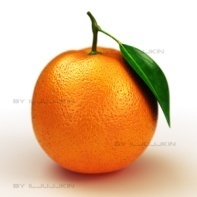 Linus Pauling
Crystal Field theory
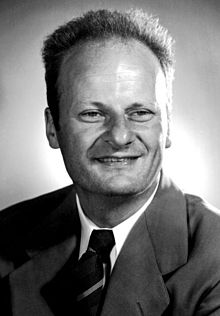 Basic assumptions: Ligands and metal are point charges and the  attraction between them is purely electrostatic in nature
Considers how the energies  of the five metal d orbitals  change in the presence of a ligand field (removing /lifting of the degeneracy).
Provides explanation to color, arranges ligands according to their strength, explains distortion of complexes and anomalies in their physical properties
VBT and CFT should not be MIXED: A common mistake done by many students
Ajoy Ghatak
Hans Bethe
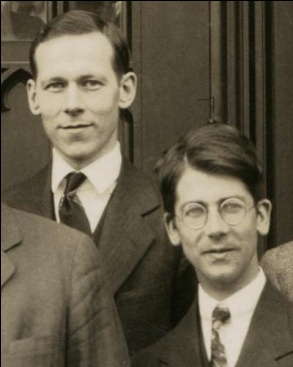 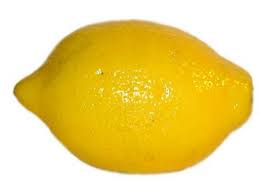 Molecular Orbital Theory
A larger picture where both metal orbitals and ligand  group orbitals are made to form bonding, non bonding and antibonding  orbitals.
 CFT splitting is included in this picture; also orbital overlap:  π bonding
Explains color, magnetism and energetics (does not predict shape)
Mulliken & Hund
Finding an  explanation for the observed properties of transition metal complexes using Crystal Field Theory
Variation of some physical properties of metal complexes across a period
Magnetic properties of complexes
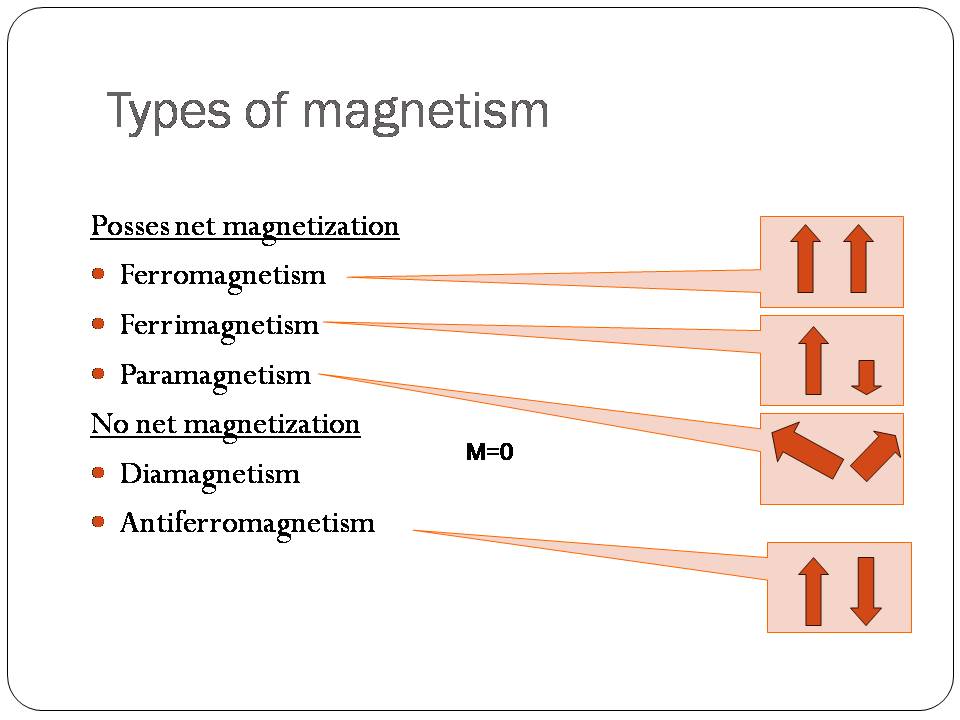 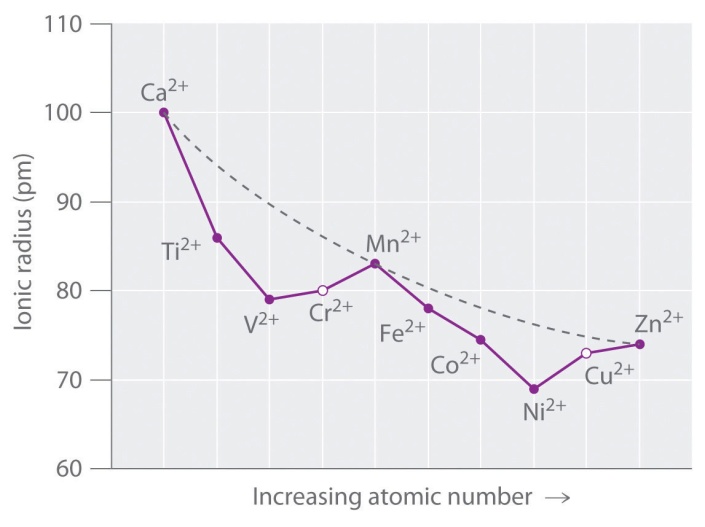 Temperature dependence of magnetic moments
Distortion in the shape of complexes
Color of metal complexes
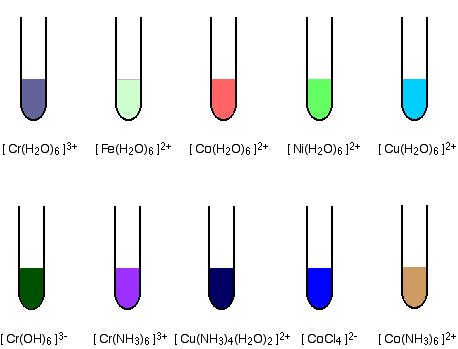 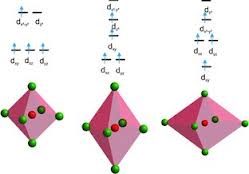 Energetics involved in the CFT model
Basic Assumptions of Crystal Field theory ( concept borrowed from solid state physics)

The ligands and the metal are considered as point charges
The attraction between the metal and the ligands is purely electrostatic
Properties of the metal complexes are explained based on changes happening to the d orbitals of the metal only
i) Separated metal and ligands  at high energy
ii) Electrostatic attraction between metal  and ligands leading to stabilization (heart of CFT)
iii) Destabilization due to ligand electrons- metal  d electrons repulsion in a spherical field
iv) Further splitting  of the 5 d orbitals to 2 sets due to an octahedral field.
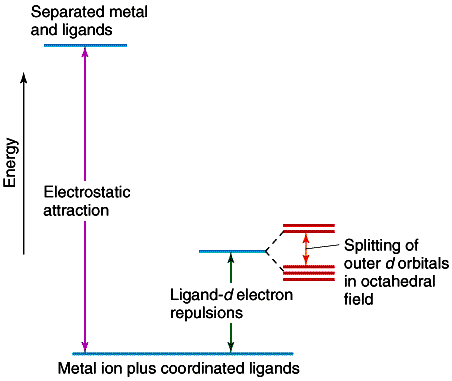 i
iv
iii
ii
Orbitals affected when ligands approach a metal in an octahedral arrangement
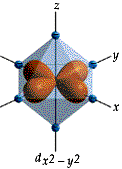 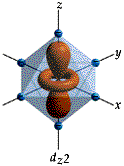 Ligands  with their pair of electrons approach the  metal along the X, Y and Z axes for an octahedral complex formation
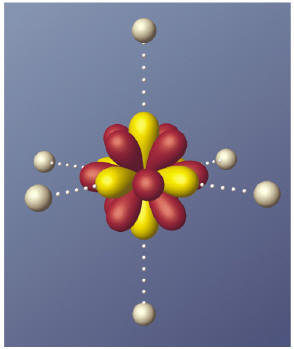 d-orbitals  having lobes pointing directly at x,y and z axis are repelled most by electron-electron repulsion
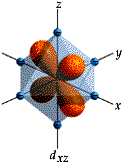 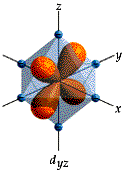 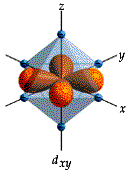 d-orbitals not pointing directly at x, y and z  axis are 
stabilized to maintain the overall energy same
Splitting of the d-orbitals in an octahedral field
d - orbitals splitting in an
octahedral crystal field
eg
Energy
d - orbitals in a spherical field of six ligands
d x2 – y2    d z2
+0.6o
o or 10Dq
-0.4o
d - orbitals stabilized by metal- ligand electrostatic attraction
d xy   d yz     d xz
t2g
t2g : triply degenerate  set of orbitals : 
eg doubly degenerate set of orbitals
g= gerade: symmetric with respect to the centre of inversion
u= ungerade : antisymmetric w. r. t the centre of inversion
Barycenter: A point between objects where they balance each other
High Spin Vs. Low Spin (d1 to d10)
When does a complex prefer High Spin/ low spin arrangement of electrons?

o  < Pairing energy :  High Spin               o >  Pairing Energy : Low Spin
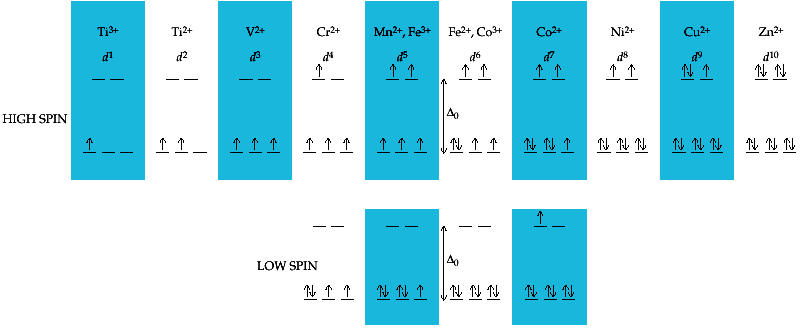 o	P
[Fe(H2O)6 ]2+ d6    9350   	19150   High Spin
[Fe(CN)6 ]4-    d6    32200   	19150   Low Spin
o   < P
o   > P
Significance of  o  and its physical measurement
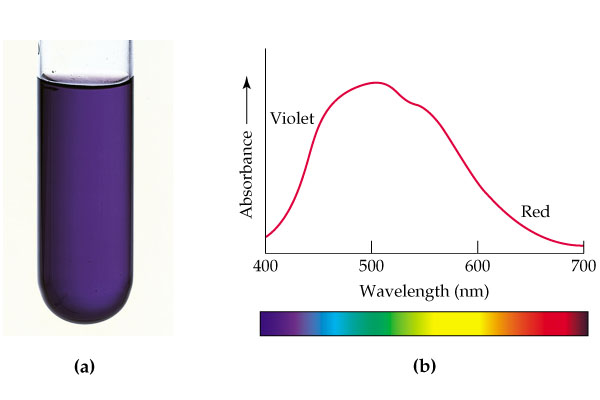 Electronic spectrum of  [Ti(H2O)6]3+
eg
3d14s0
t2g
494 nm = 20,300 cm-1
UV –Visible Spectroscopy
1 kj = 83.7 cm-1
[Ti(H2O)6]3+   o = 20,300 cm-1 = 243 kj/mol
Since an electron in the t2g set is stabilized by -0.4 o            243 X -0.4   = -97 kj/mol
The complex is stabilized  to the extent of 97 kj/mol compared to a hypothetical spherical field due to the splitting of the d orbitals; This extra stablization of the complex is called crystal field stablization energy (CFSE)
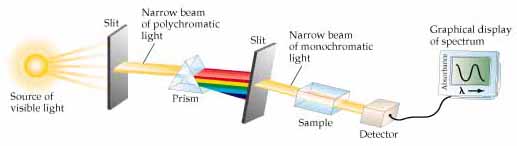 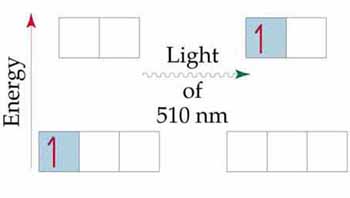 t2g1eg0
t2g0eg1
Because the sample absorbs most strongly around the green  region of the visible spectrum, it appears purple.
Crystal   Field Stabilization  Energy :  The d4 Case
Strong  Field/Low Spin
Weak Field/ High Spin
o   > P
o   < P
Energy
eg
eg
+0.6o
+0.6o
-0.4o
-0.4o
t2g
t2g
t2g4eg0
t2g3eg1
CFSE =  -1.6 o + 1 pairing
= - 1.6 o + P
CFSE =  -1.2 o + 0.6o
= - 0.6 o
What is Pairing Energy, P?
The pairing energy is not an experimentally obtained value like o and is same for a metal ion irrespective of the ligands. It  is made up of two terms. 
The inherent coulombic repulsion that must be overcome when two electrons are forced to occupy the same orbital.  (Destabilizing energy contribution of Pc for each doubly occupied orbital).
Loss of exchange  energy ( based on Hunds rule) that occurs as two electrons with parallel spin () are forced to become antiparrallel ()  in an orbital. (contribution of Pe for each pair having same spin and same energy)
    
P = sum of all Pc and Pe interactions
The d5  and d6  low spin cases and the correct  way  to determine  pairing energy contribution
+0.6o
+0.6o
-0.4o
-0.4o
CFSE  = -2.4o +2P
CFSE  = -2.0o +2P
CFSE  = -2.4o +3P
Always compare  the extent of pairing with the situation before the splitting  of  five  d orbitals occurred
The crystal field stabilization energy (CFSE) 

The stability that results from placing a transition metal ion in the crystal field generated by a set of ligands. 

It arises due to the fact that when the d-orbitals are split in a ligand field, some of them become lower in energy than before with respect to a spherical field in which all five d-orbitals were degenerate. 

For example, in an octahedral case, the t2g set becomes lower in energy with respect to the barycenter. As a result, if there are any electrons occupying these t2gorbitals, the metal ion is more stable in the ligand field relative to the barycenter by an amount known as the CFSE.

 Conversely, the eg orbitals (in the octahedral case) are higher in energy with respect to the barycenter, so having  electrons in these orbitals reduces the amount of CFSE.
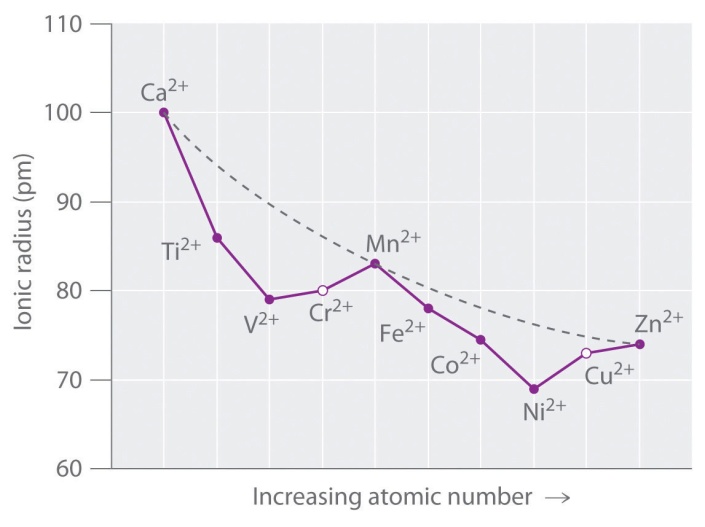 Factors affecting the magnitude of crystal field splitting, 
Nature of metal ion (row to which it belongs)
	Going from the first row to second row there is an increase in o :  Larger the metal  larger is the 

Oxidation state of the metal ion  (higher the oxidation state more is the o

Number  of ligands and shape of complex 
	(Octahedral, tetrahedral, square planar….)

4.	Relative strength of the ligand (Spectrochemical Series)
Factors Affecting the Magnitude of  Crystal Field Splitting  
Size of the metal ion / Row to which the metal ion belong
Larger the size (row to which it belongs) larger the  value
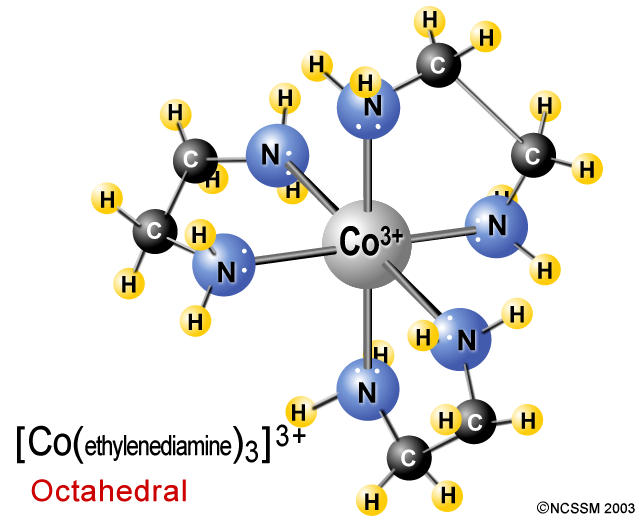 [Co(en)3]3+                                                  23,200 cm-1

[Rh(en)3]3+                                                  34,600 cm-1

[Ir(en)3]3+                                                    41,000 cm-1
 50% increase
 25% increase
Consequence:
Second and third row transition metals will have greater tendency to form low spin complexes

Reason:
Around a  large metal ion, a given set of ligands experience less steric crowding and therefore can approach closer to the metal ion. More closer- larger will be the  splitting
Factors Affecting the Magnitude of  Crystal Field Splitting  
Charge on the metal ion / Oxidation state of the metal ion
Greater the charge  larger the  value
[Co(NH3)6]2+                                                  10,000 cm-1

[Co(NH3)6]3+                                                 22,900 cm-1
[Cr(H2O)6]2+                                                  14,000 cm-1

[Cr(H2 O)6]3+                                                 17,400 cm-1
Reason:
Higher the charge on the metal, the ligands are pulled in towards the metal more  and therefore the ligands  split the energies of the metal d orbitals to a greater extent
Factors Affecting the Magnitude of  Crystal Field Splitting  
Number  of ligands around the metal and shape of complex 
	(Octahedral, tetrahedral, square planar….
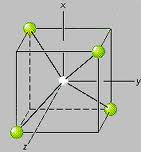 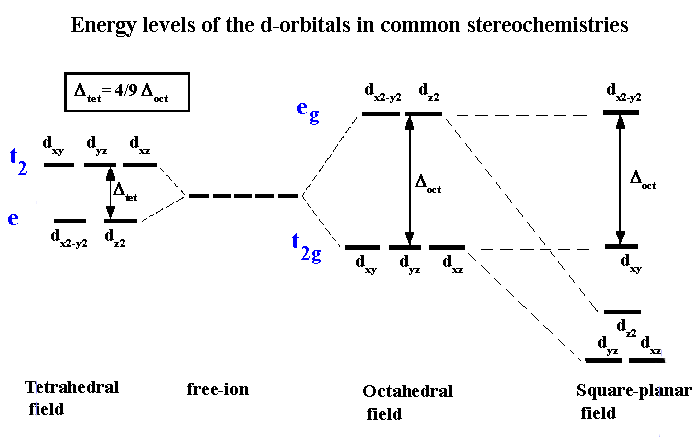 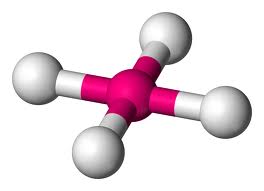 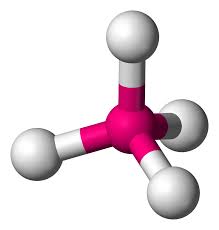 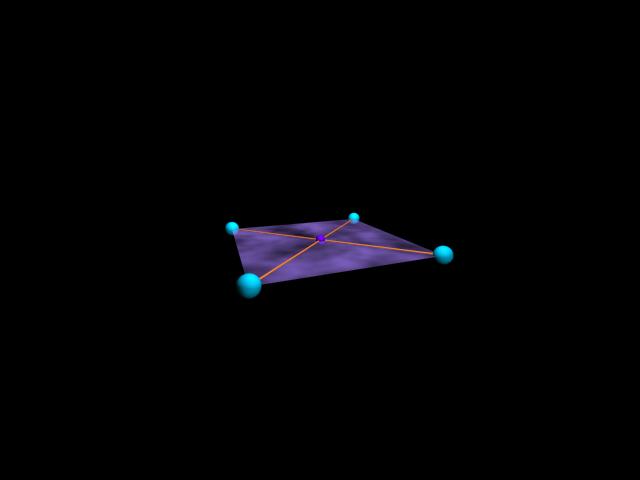 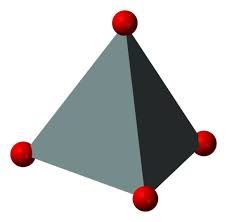 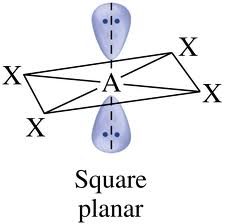 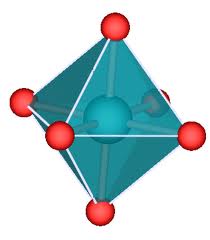 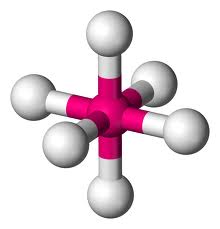 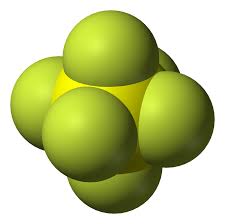 SP  1.74  O
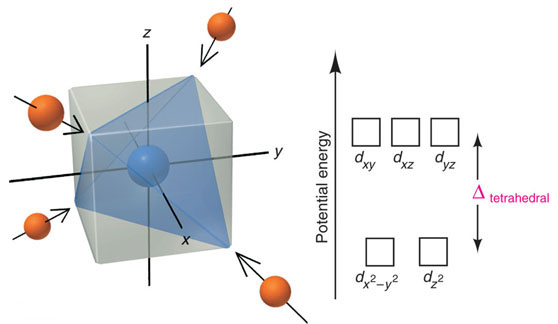 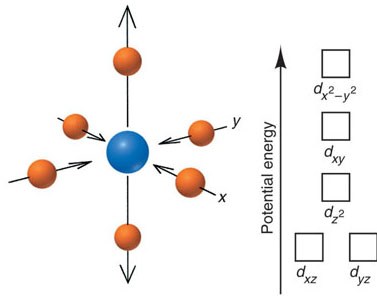 tetrahedral
square planar
Splitting of d-orbitals by a tetrahedral field and a square planar field of ligands.
t2
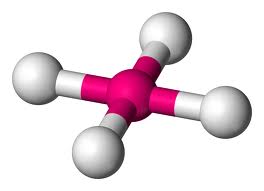 e
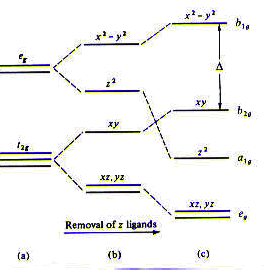 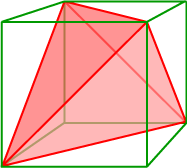 Square planar is related to octahedral splitting: 
Removing the  axial ligands of an octahedron to infinity results in a  square plane
Tetrahedron  is related to cube in splitting of energy levels  
t  =1/2 C 
Same arrangement  of orbitals
Factors affecting ; Strength of the Ligand
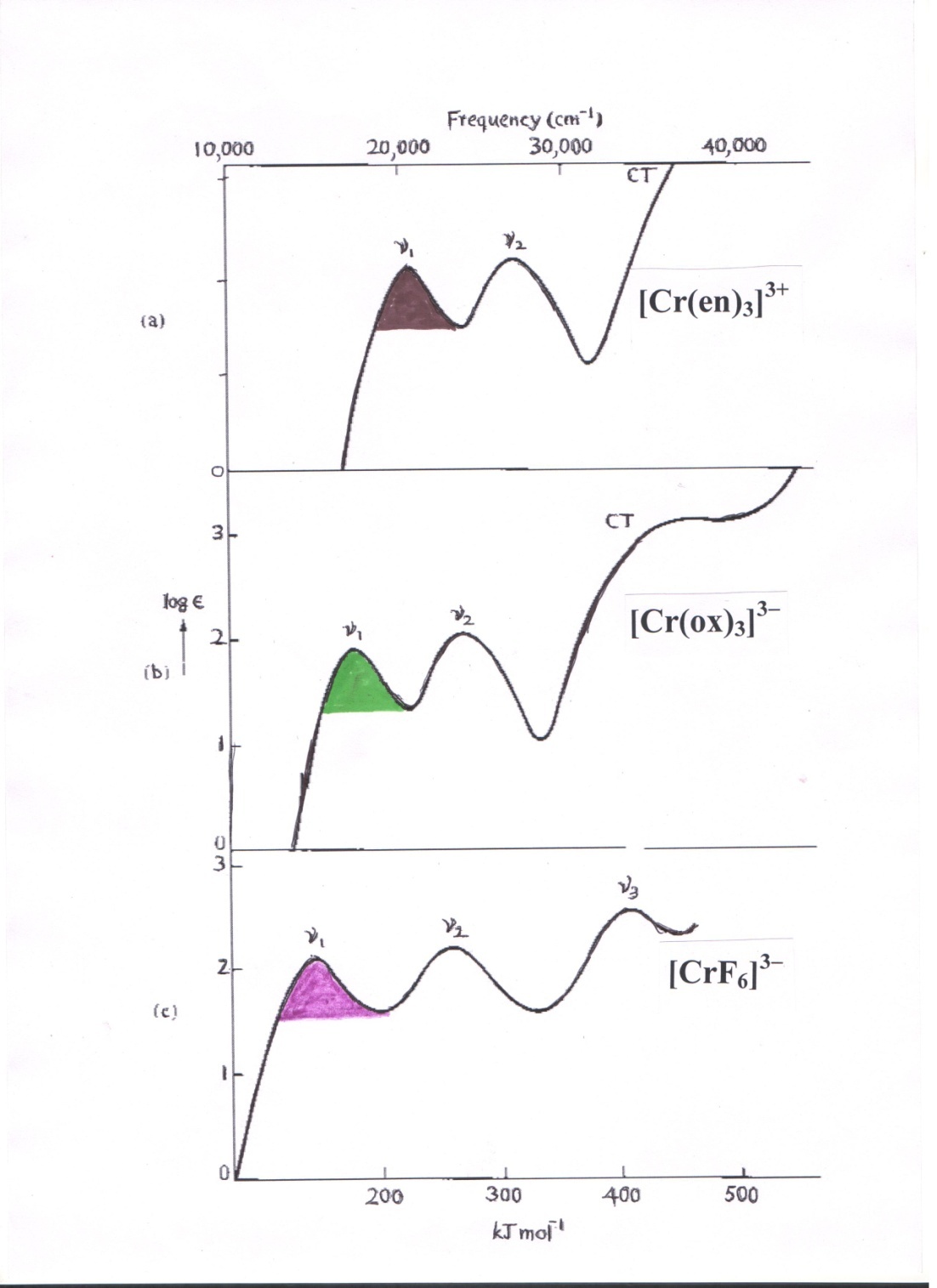 The effect of different ligands on the degree of  splitting is understood from the UV-Vis absorption spectra of complexes of the same metal-ion with different ligands
There is an increase in the frequency of the 1  (o) absorption band as the ligands on Cr3+ is changed from 
F   O based  N based  ligands
The Spectrochemical series
I    < Br   < S2- < SCN   < Cl   < F   < OH   < Ox < ONO  < H2O   Weak field
< NCS  <  edta 4   < NH3  Py < en < bipy <  Phen < NO2  < PPh3 <  CN-    CO  Strong field
Halides ; sulfur donors < Oxygen donors < Nitrogen donors < CN-, CO
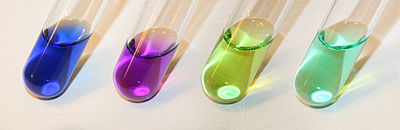 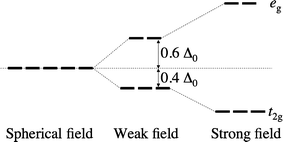 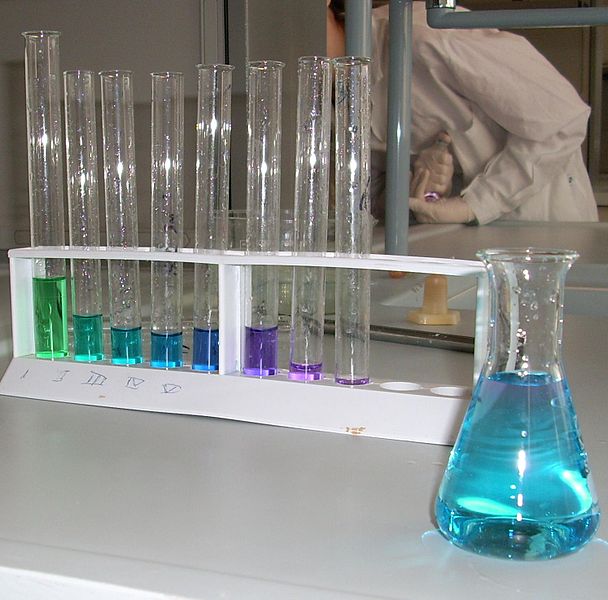 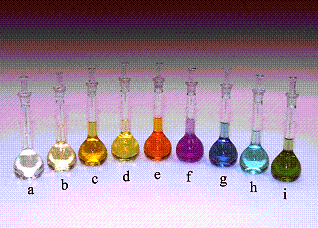 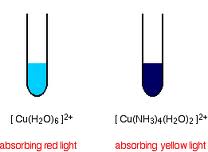 COBALT(III) Complexes of
 (a) CN–, (b) NO2–, (c) phen, (d) en, (e) NH3, (f) gly, (g) H2O, (h) ox2–, (i) CO32–
Stepwise addition of ‘en’ to [Ni(H2O)6]2+
Crystal Field  theory to explain observed properties of complexes:
Variation of some physical properties across a period:
Lattice energy of transition metal ions in a complex
Ionic radii of transition metal ions in a complex
Enthalpy of hydration of transition metal ions
Site preference of Spinels and Inverse spinels
Lattice Energy: Energy released when one mole of an ionic solid is formed from isolated gaseous ions
Calculated theoretically using the Born- Lande Equation
Experimentally determined using the Born- Haber cycle
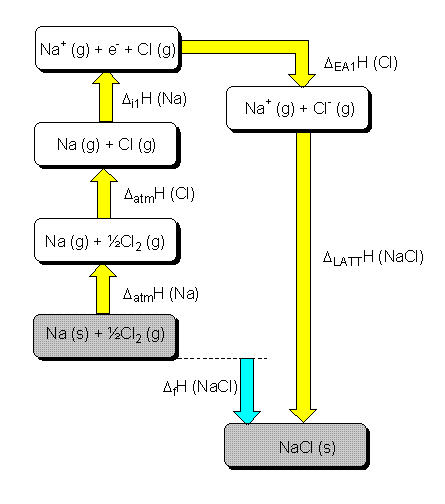 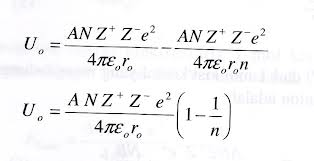 Where	
A = Madelung constant ( related to the geometry of the crystal)
N = Avogadro’s number
Z= Charge on the M+ and M- ions
 0= permittivity of free space
r0 = distance to the closest ion
 n= Born exponent  (a number between 5 and 12)
Lattice Energies (1st Row Divalent Transition Metal Halides  and Main group halides)
The discrepancy for a six- coordinate  transition metal ion can be explained by CFSE
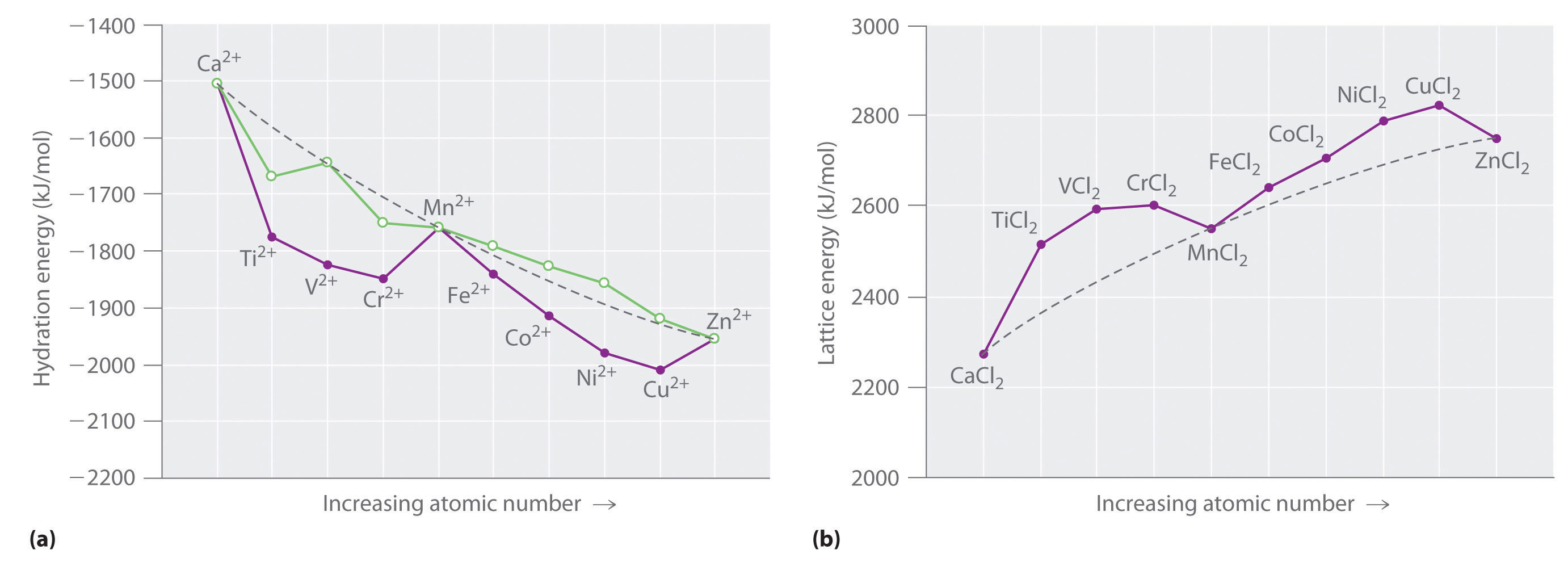 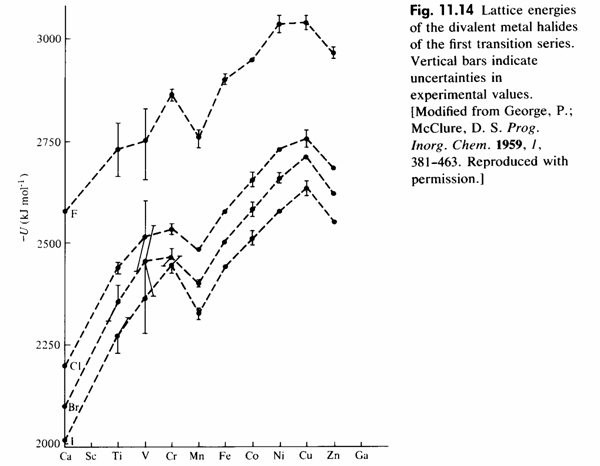 According to the Born –Lande Equation  one can expect a smooth increase in lattice energies as we go from left to right due to decrease in ionic radius of the metal ions
As anticipated  a smooth curve is not seen: instead a double hump shaped curve is obtained
Ca2+ (d0), Mn2+(d5 HS) and Zn2+ (d10) which in common have CFSE =0 lie almost on the expected line.
Ions such as V2+ which show high CFSE in a weak field situation with high lattice energy values show significant deviation from the calculated lattice energies
Ionic  radii of transition metal ions in the  presence of weak field and strong field ligands
One can expect decrease the ionic radii of the M 2+ ions smoothly from Ca2+ to Zn 2+  due to the increase in nuclear charge 

But the plot shown below (left) for weak field ligands  indicate that the expected regular decrease is absent expect for Ca2+, Mn 2+ and Zn 2+

For strong field ligands  like CN-  a different trend in variation is observed with a steady decrease till d6  (t2g6)
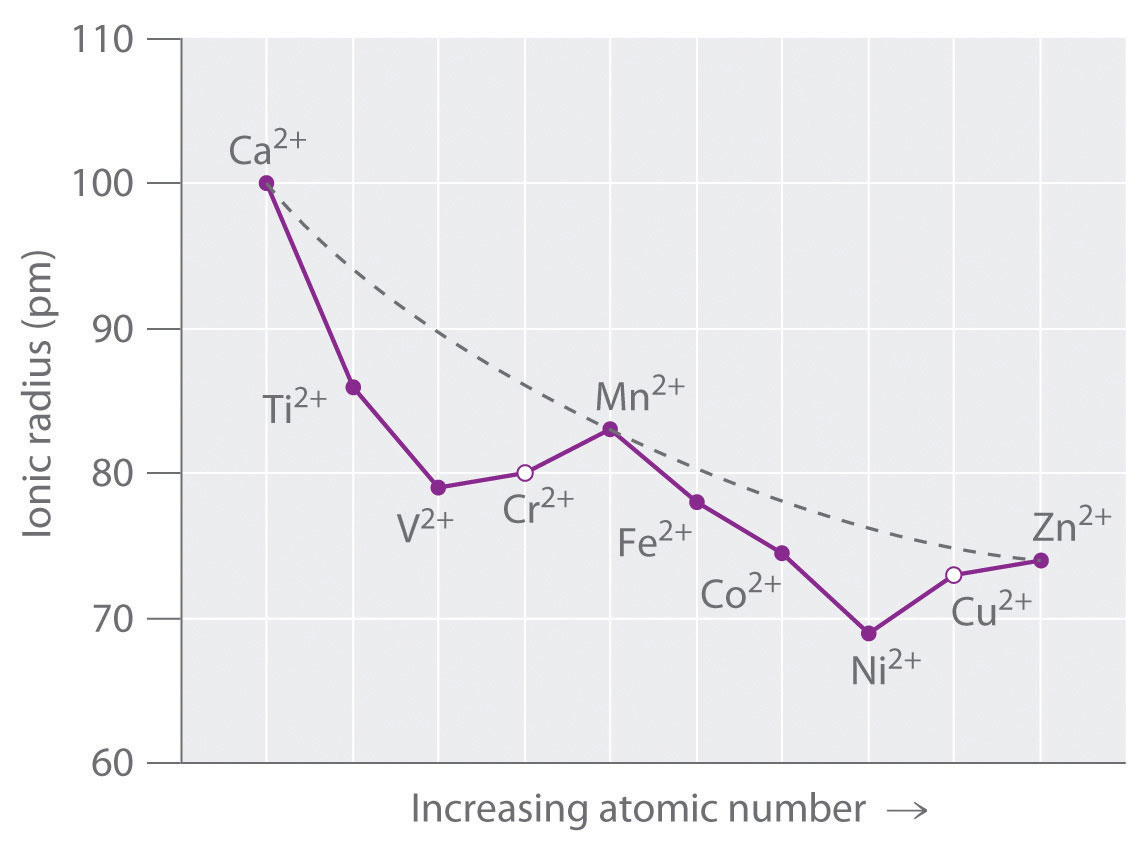 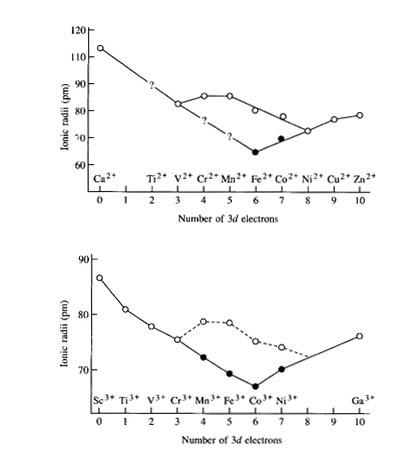 +3 Oxidation state
+2 Oxidation state
Ionic  radii of transition metal ions in the  presence of weak field and strong field ligands
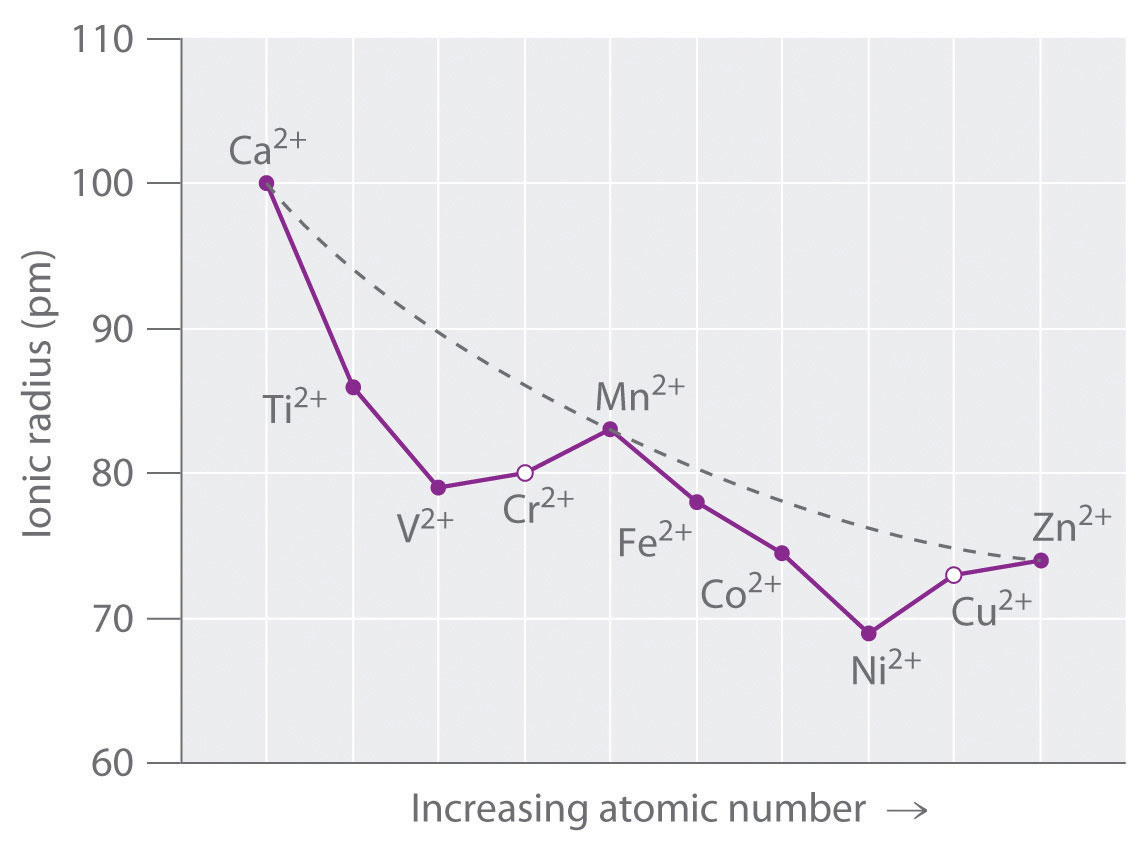 Why does the ionic radii decreases and then increases??

Ti2+ (d2) electron occupy only t2g
V2+ (d3)  electrons occupy only t2g
Cr2+ (d4HS) electrons start occupying the eg orbitals

As the eg orbitals point directly towards  the ligands, the repulsion between the metal electrons and ligand electrons will be higher than normal leading to the eventual increase in the ionic radius.

In the case of strong field ligand such as cyanide there will be a steady decrease in ionic radii till t2g6 is reached.

The same tend is observed also for M3+ transition metal complexes
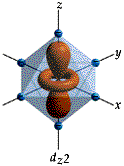 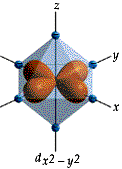 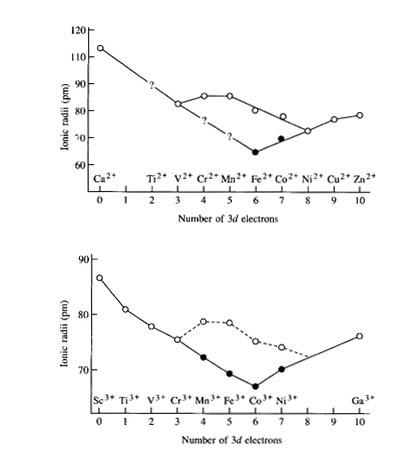 Variation of some physical properties across a period
Enthalpy of hydration of transition metal ions
It is the heat exchange involved when 1 mole of gaseous ions become hydrated
M(g)2+  + excess H2O                  [M(H2O)6]2+
The amount of energy released when a mole of the ion dissolves in a large amount of water forming an infinite dilute solution in the process.
Higher the charge on the ions and smaller the size, more exothermic will be the hydration energy. So it is expected to increase smoothly on going from left to right of the transition metals (green line in the graph)
The heats of hydration show two “humps” consistent with the expected CFSE for the metal ions.  The values for d5 and d10 are the same as expected with a CFSE equal to 0.
Site preference of Spinels and Inverse Spinels
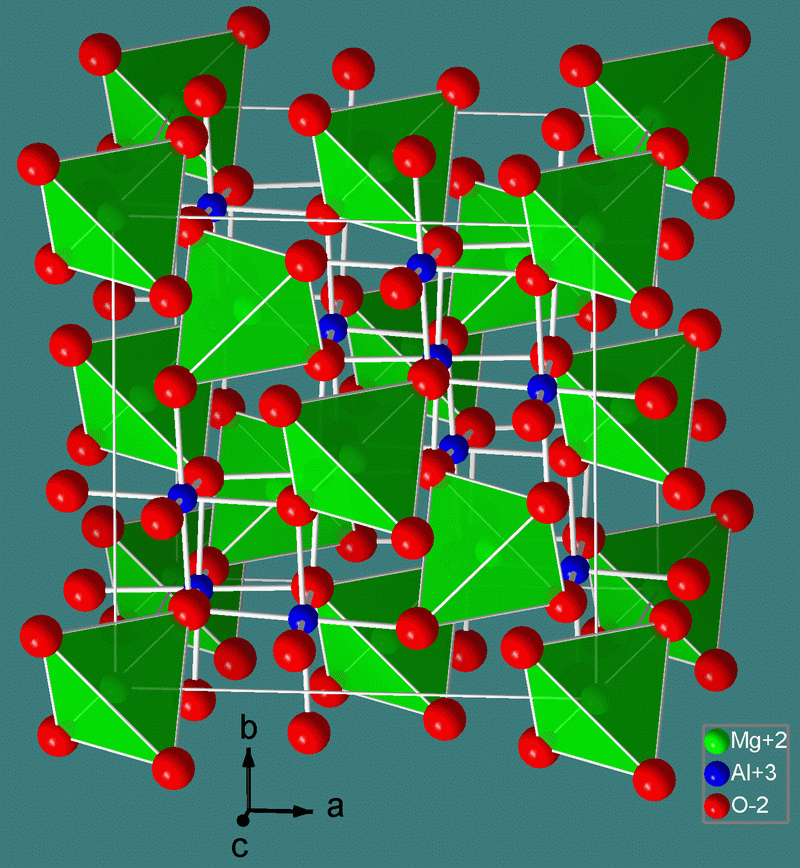 Spinels are a class of  crystalline  solids of the general formula AB2O4  (AIIB III2O4 ) where
A = main group (Group IIA)  or transition metal  ion  in the +2 oxidation state
B= main group  (Group IIIA) or transition metal  ion  in the +3 oxidation state
The weak field oxide ions provide a cubic close-packed lattice. In one unit cell of AB2O4 there are 8 tetrahedral and 4 octahedral holes
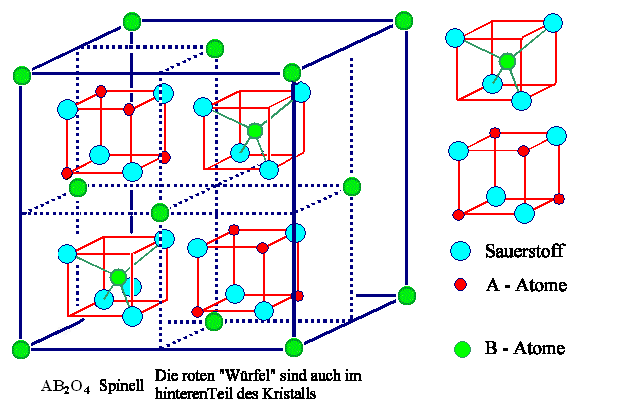 Normal Spinel:  A2+ ions occupy 1/8th of the Td holes 
B3+ ions occupy ½ of the octahedral holes
Inverse Spinel:  The +2 ion and one of the +3 ions exchange positions
i.e. Td holes: +3 , 
Oh holes: both +2 and +3 ions
Eg. Fe3O4  (Magnetite)
Fe3+  Tetrahedral
Fe 2+, Fe3+ octahedral
Eg. MgAl2O4
Mg2+  Tetrahedral
Al3+ octahedral
If A and B of AB2O4 are both s or p block elements (e.g. MgAl2O4) it always  show Spinel structure

Question: Why does some  AB2O4 compounds having transition elements as A  and /or B prefer the inverse Spinel structure and some others normal Spinel structure?

ANS: Crystal Field Stabilization Energy  in an octahedral site [Also given as Octahedral site stabilization energy (OSSE) in some books]
Fe3O4 = FeIIFeIII2O4

Fe2+ = d6 HS : CFSE =-0.4 o
Fe3+ = d5  HS: CFSE = 0

Fe2+ by exchanging positions with Fe3+  to an octahedral hole is  going to gain  extra crystal field stabilization energy. While Fe3+ by being in the octahedral hole will not have any  CFSE.
Therefore Fe3O4 will be Inverse Spinel
Mn3O4 = MnIIMnIII2O4

O2-   = a weak field ligand
Mn2+ = d5 HS : CFSE = 0
Mn3+ = d4 HS  : CFSE = -0.6 o

Mn2+ by exchanging positions with Mn3+  in an octahedral hole is not going to gain any extra crystal field stabilization energy. While Mn3+ by being in the octahedral hole will have CFSE.
Therefore Mn3O4 will be Normal Spinel
Magnetic properties of transition metal complexes
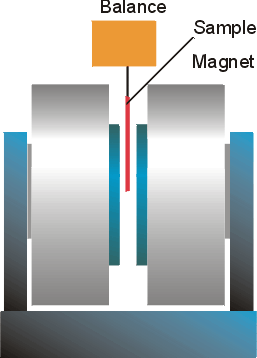 Magnet on:
Paramagnetic
Magnet off
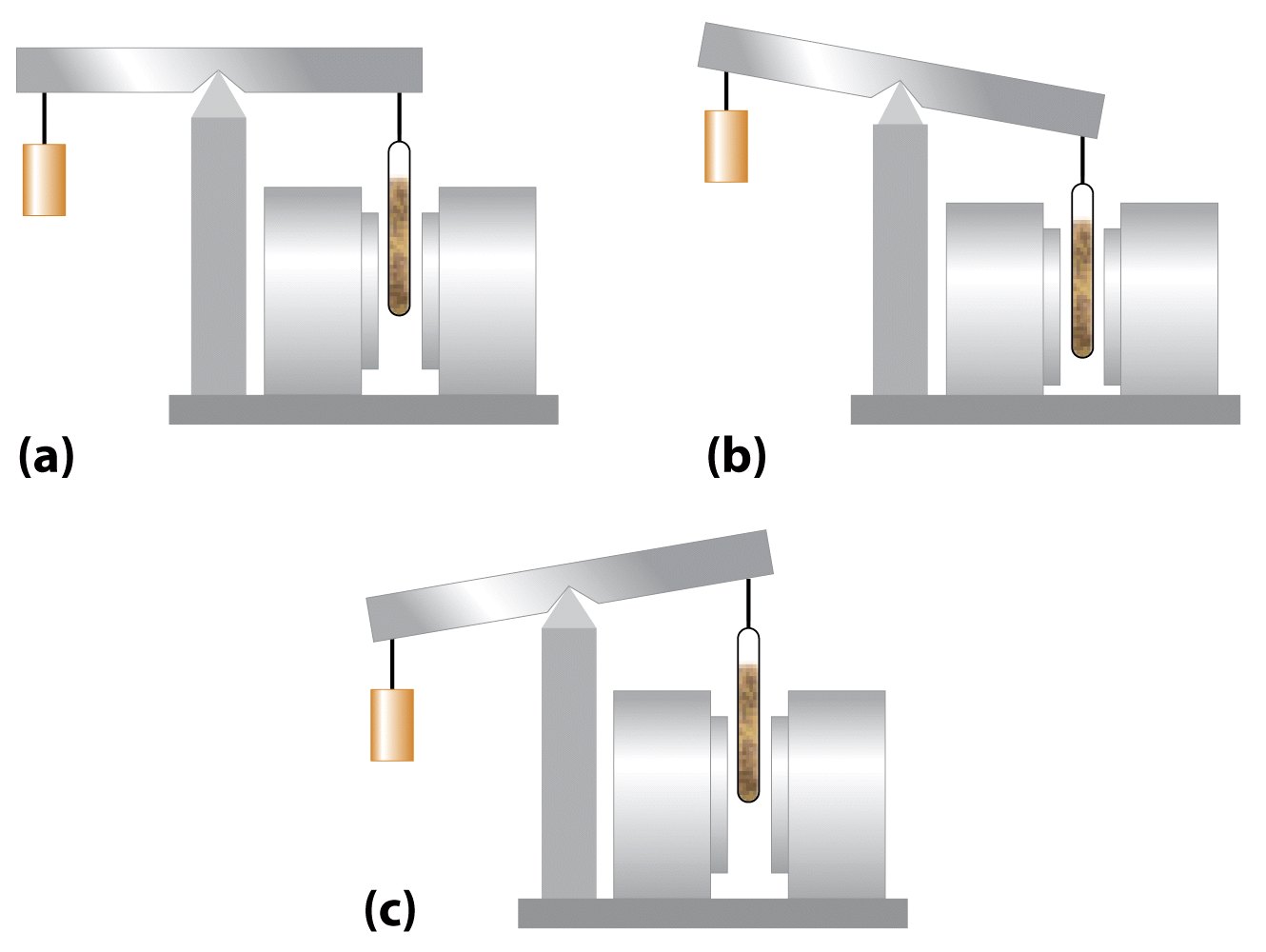 Magnet on:
diamagnetic
Gouy balance to measure the magnetic susceptibilities
33
Magnetic properties of metal complexes
Magnetism is caused by moving charged electrical particles (Faraday, 1830s).  These particles can be the current of electrons through an electric wire, or the movement of charged particles (protons and electrons) within an atom.  These charged particles move much like planets in a solar system:
nucleus spin around its own axis, causing a very weak magnetic field.
electrons orbit around the nucleus, causing a weak magnetic field.
electrons spin around their own axis, causing a significant  magnetic field .
Spinning electrons generate the bulk of the magnetism in an atom.
Within each orbit, electrons with opposite spins pair together, resulting in no net magnetic field. Therefore only unpaired electrons lead to magnetic moment
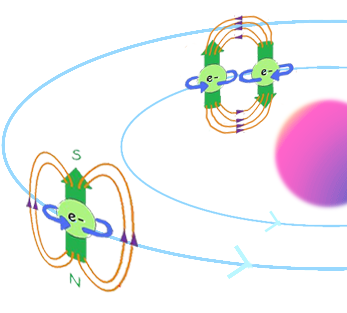 The spin-only formula  (μs)
Magnetic properties:  Spin only and effective
The spin-only formula  (μs) applies reasonably well to metal ions from the first row of transition metals: (units = μB,, Bohr-magnetons)

	Metal ion	dn configuration     μs(calculated)    	μeff (observed)
	Ca2+, Sc3+      	d0		0		0
	Ti3+			d1		1.73		1.7-1.8
	V3+			d2		2.83		2.8-3.1
	V2+, Cr3+		d3		3.87		3.7-3.9
	Cr2+, Mn3+		d4		4.90		4.8-4.9
	Mn2+, Fe3+		d5		5.92		5.7-6.0
	Fe2+, Co3+		d6		4.90		5.0-5.6
	Co2+			d7		3.87		4.3-5.2
	Ni2+			d8		2.83		2.9-3.9
	Cu2+			d9		1.73		1.9-2.1
	Zn2+, Ga3+		d10		0		0
Spin and orbital contributions to μeff
For the first-row d-block metal ions the main contribution to magnetic susceptibility is from electron spin. However, there is also an orbital contribution  (especially for the second and third row TM) from the motion of unpaired electrons from one d-orbital to another. This motion constitutes an electric current, and so creates a magnetic field.
d-orbitals
spinning
electrons
spin contribution – electrons are           orbital contribution - electrons
spinning creating an electric                     move from one orbital to
current and hence a magnetic field         another creating a current and  				 hence a magnetic field
Crystal Field theory explains magnetic moments of TM  complexes
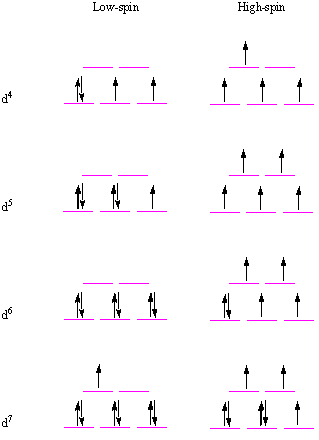 Strength of the ligand, type of complex , size of the metal and its oxidation state affects crystal field  splitting
Temperature dependence of magnetic moments
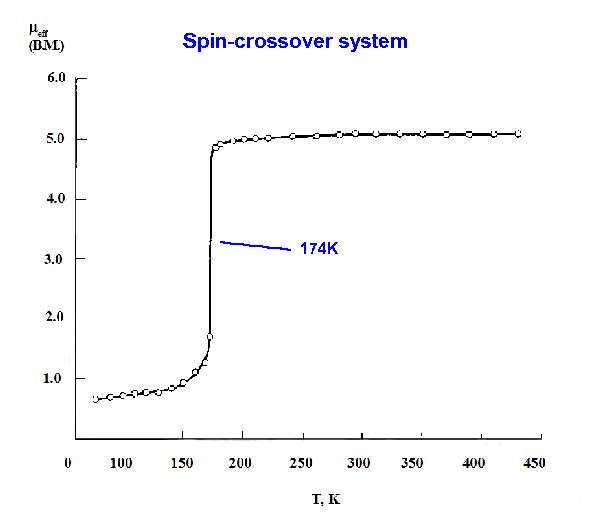 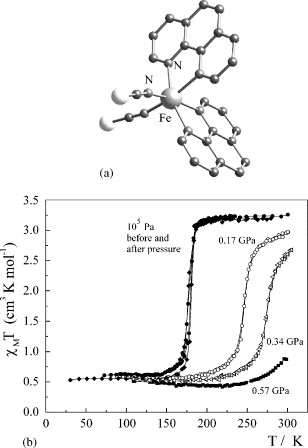 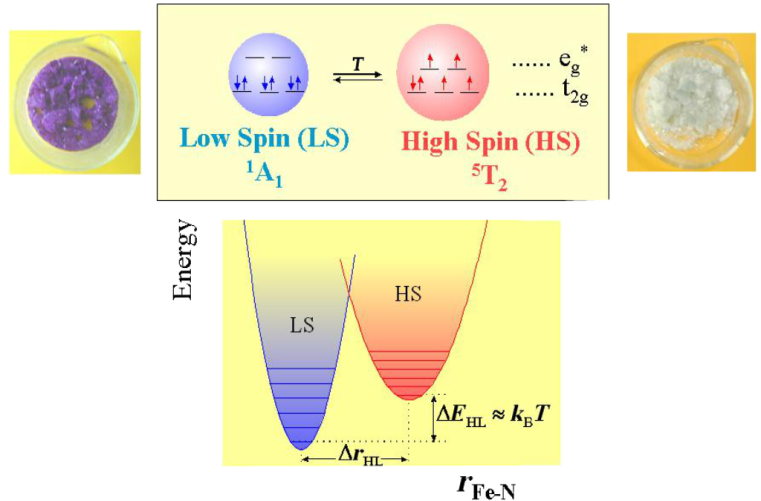 Fe(Phen)2(NCS)2
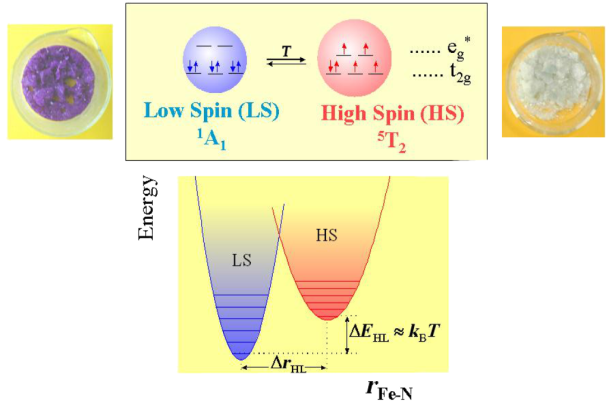 How crystal field theory explains temperature dependence of eff
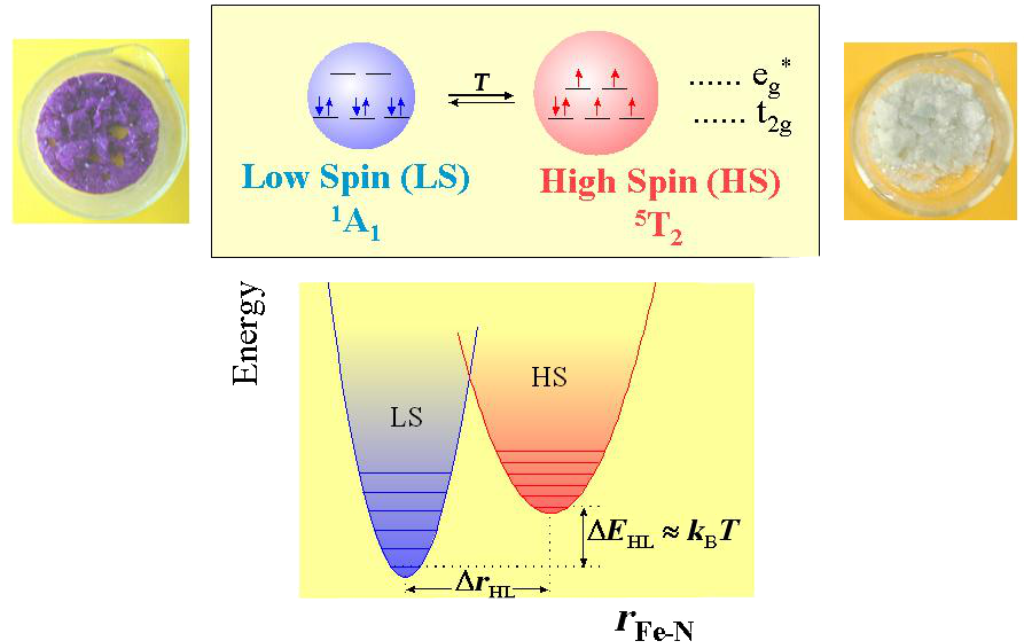 Fe2+ = d6
Ferromagnetism:
In a normal paramagnetic material, the atoms containing the unpaired electrons are magnetically dilute, and so the unpaired electrons in one atom are not aligned with those in other atoms. 
	In ferromagnetic materials, such as metallic iron, or iron oxides  [magnetite (Fe3O4)], where the paramagnetic iron atoms are very close together, they can create an internal magnetic field strong enough that all the centers remain aligned:
unpaired electrons aligned in their 
own common magnetic field
unpaired electrons
oriented randomly
unpaired electrons
paramagnetic,
    magnetically
    dilute in e.g.
	[Fe(H2O)6]Cl2.

b)	ferromagnetic,
	as in metallic
	Fe or some
	Fe oxides.
separated by
diamagnetic atoms
Fe 
atoms
a)                                    	 b)
Antiferromagnetism:
Here the spins on the
unpaired electrons
become aligned in 
opposite directions so
that the μeff approaches
zero, in contrast to
ferromagnetism, where
μeff becomes very large.
An example of anti-
ferromagnetism is found
in MnO and oxymyloglobin.
electron spins in opposite
directions in alternate metal atoms
antiferromagnetism
Observed in Oxyhemoglobin and oxymyoglobin
Which is the strongest  ferromagnetic material in the world?
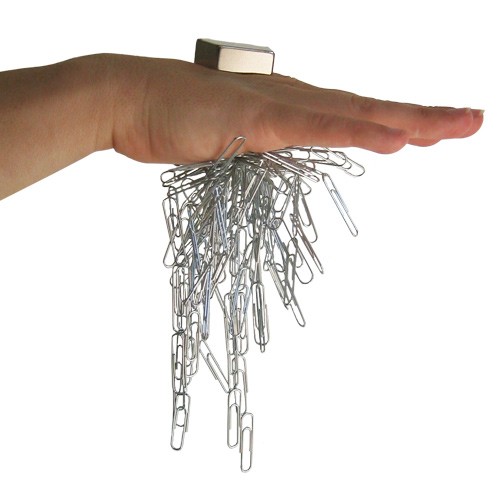 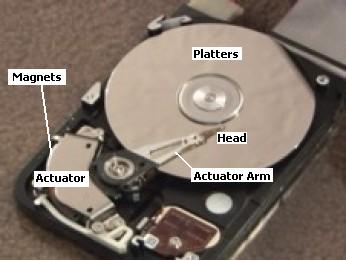 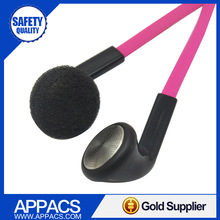 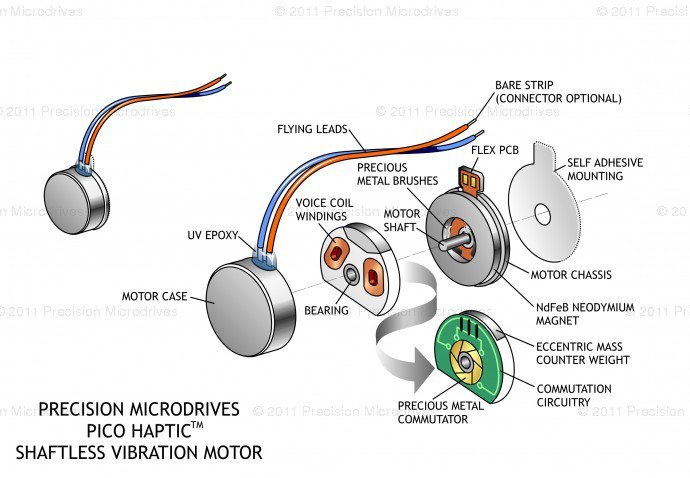 NEODYMIUM   MAGNET
Nd2Fe14B
IITD 2015 L2-S42
Problem solving !!
Cobalt form three octahedral complexes, [MCl6]4-, [M(R2NCS2)3] and [M(CN)5(H2O)]3-. These have magnetic moments 0, 1.73 and 3.9 BM (not in the order).  Assign the moments to the complexes and predict the relative strength of the dithiocarbamate ligand.
Solution
[CoCl6]4- Co2+, 3d 7 ,Cl- weak ligand, HS, 3 unpaired e’s  ~ 3.9 BM
[Co(CN)5(H2O)]3-. Co2+, CN-  strong ligand, LS  1 unpaired e  1.73 BM
[Co(R2NCS2)3], Co3+, 3d 6 , 0 BM means ligand is strong field and low spin complex
IITD 2015 L2-S43
Distortion of some octahedral complexes
All six Ni-O bonds
equal at 2.05 Å
two long axial
Cu-O bonds
= 2.45 Å
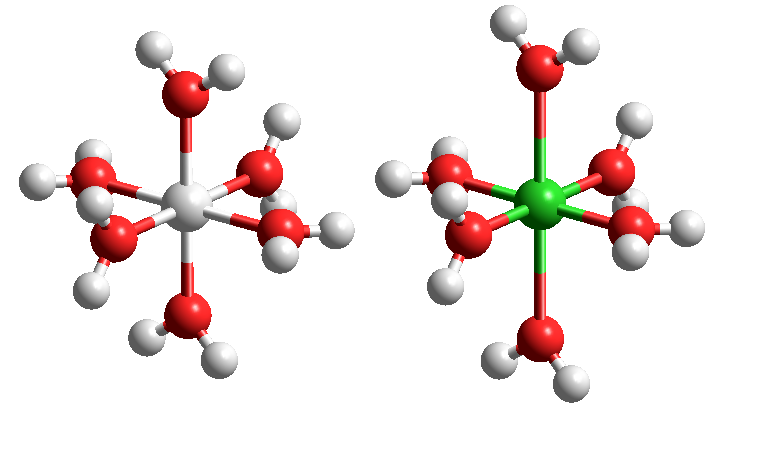 four short 
in-plane
Cu-O bonds
= 2.00 Å
[Ni(H2O)6]2+
no distortion
[Cu(H2O)6]2+
 distortion lengthens axial Cu-O’s
Orbital Degeneracy   versus   Electronic Degeneracy
Energy
Orbital degeneracy: The 5 d orbitals are of the same energy in spherical field. This orbital degeneracy is lifted (reduced) in an octahedral field (to t2g  and  eg )
5 d orbitals in a spherical field
Electronic Degeneracy : Case of t2g1
Here there are three different ways by which the single electron can occupy the t2g orbitals. There are three possible electronic configurations which are of the same energy. Electronic degeneracy is present
Electronic Degeneracy : Case of t2g3
Here there is only one way by which the three electron can occupy the t2g orbitals. So there is no electronic degeneracy
eg
eg
eg
eg
t2g
t2g
t2g
t2g
Orbital Degeneracy   versus   Electronic Degeneracy
Energy
Orbital degeneracy: The 5 d orbitals are of the same energy in spherical field. This orbital degeneracy is lifted (reduced) in an octahedral field (to t2g  and  eg )
5 d orbitals in a spherical field
Electronic Degeneracy : Case of t2g1
Here there are three different ways by which the single electron can occupy the t2g orbitals. There are three possible electronic configurations which are of the same energy. Electronic degeneracy is present
Electronic Degeneracy : Case of t2g3
Here there is only one way by which the three electron can occupy the t2g orbitals. So there is no electronic degeneracy
eg
eg
eg
eg
t2g
t2g
t2g
t2g
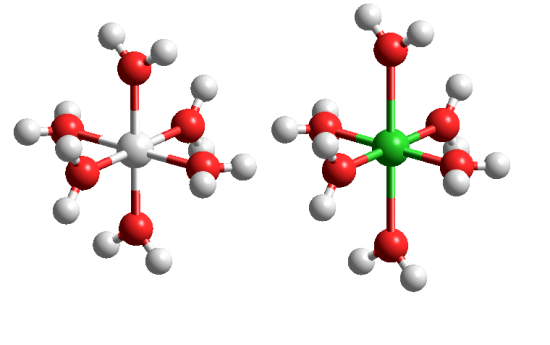 Ni(II)
Cu(II)
High-spin Ni(II) – only one way of filling the eg level 
– not electronically degenerate
Cu(II) – two ways of filling the eg level – it is  electronically degenerate
Cu(II)
d9
Ni(II)
d8
Energy
eg
eg
eg
t2g
t2g
t2g
What is the consequence of ELECTRONIC DEGENERACY ?
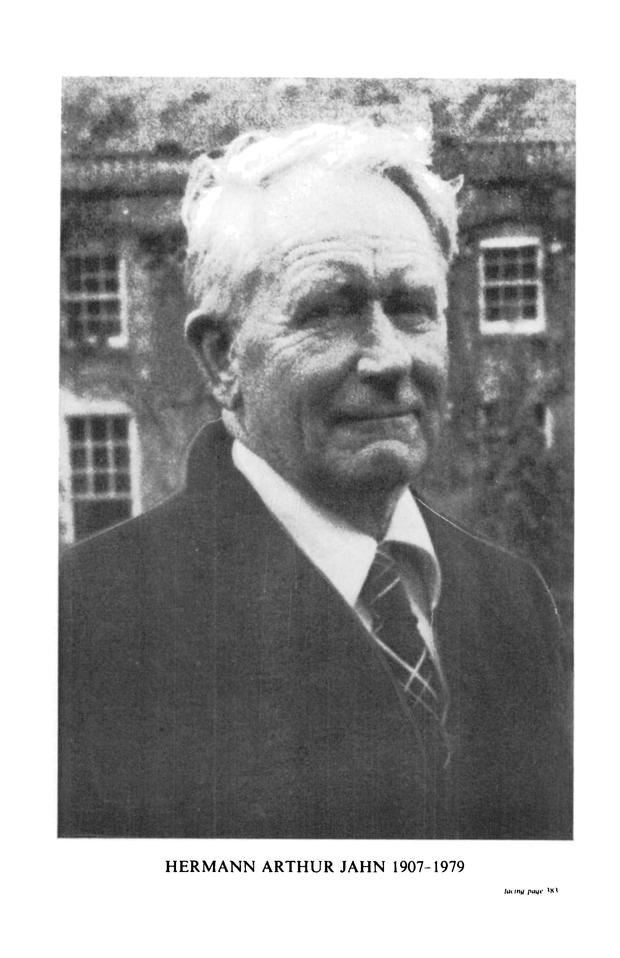 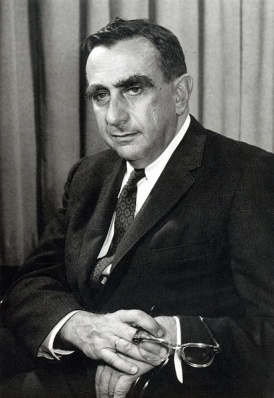 Distortion of the shape of complexes:The Jahn-Teller Effect
Hermann Arthur Jahn 
English Scientist of German Origin
Edward Teller 
 father of the hydrogen bomb
Director of Lawrence Livermore National Laboratory
The Jahn–Teller theorem states that any nonlinear molecule with an  electronic degenerate ground state will undergo a geometrical distortion that removes the degeneracy, lowers the symmetry because the distortion lowers the overall energy of the species.
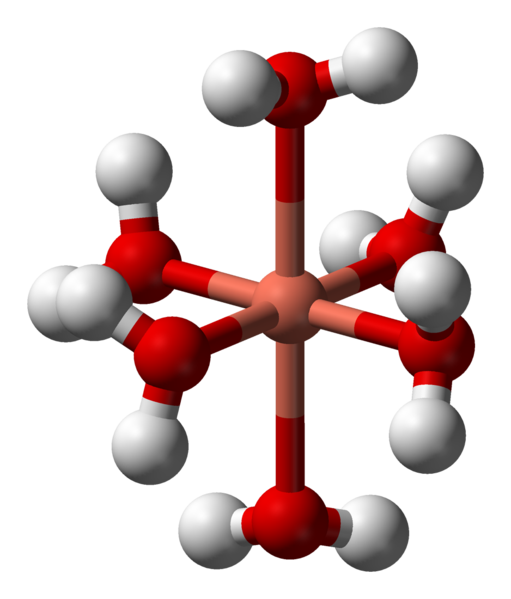 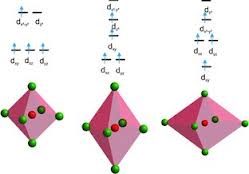 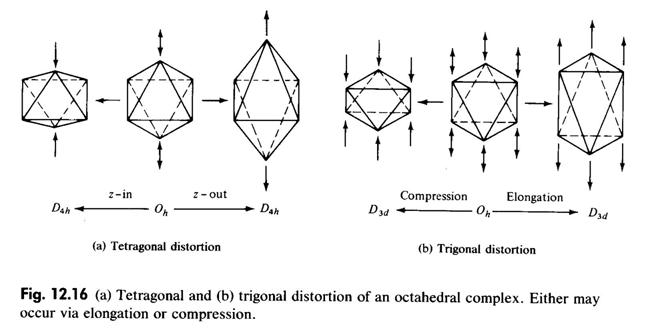 The Jahn-Teller effect predicts which structures will distort.  It does not predict the nature or extent of the distortion.  The effect is more significant when the electronic degeneracy is in the orbitals that point directly towards the ligands.
" H. Jahn and E. Teller (1937). "Stability of Polyatomic Molecules in Degenerate Electronic States. I. Orbital Degeneracy". Proceedings of the Royal Society A 161 (905): 220–235.
Degeneracy in the t2g orbital
Not so significant Jahn Teller distortion
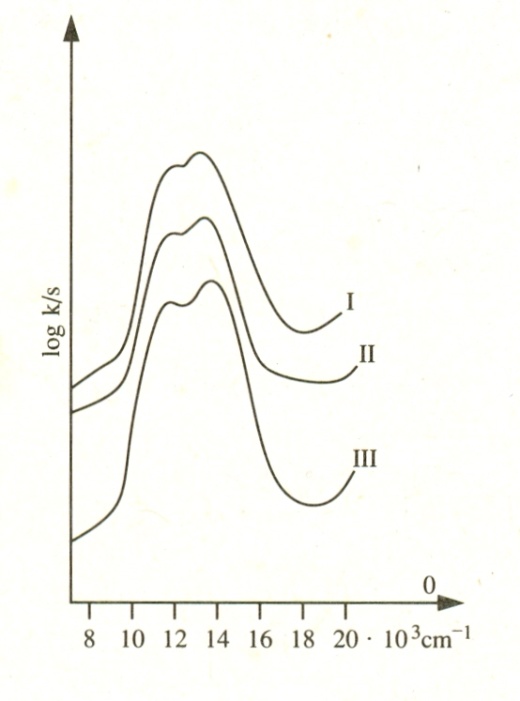 Distortion manifested as  the
Splitting of UV Vis peaks
eg
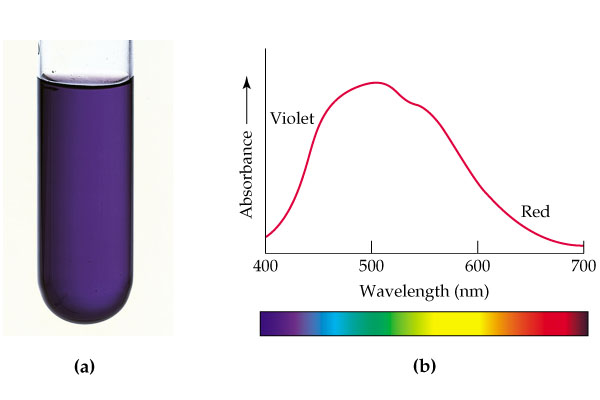 Rb2Na[TiCl6]
Ca2K [TiCl6]
Rb3[TiCl6]
[Ti(H2O)6]3+
t2g
No Measurable differences in bond lengths
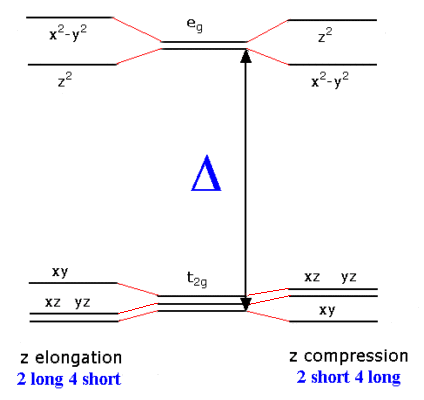 Degeneracy in the eg orbital
Significant Jahn Teller distortion
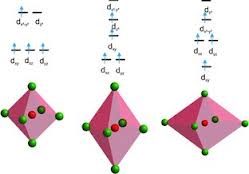 eg
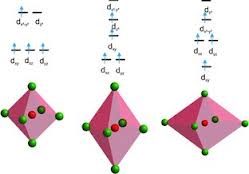 t2g
Measurable differences in bond lengths
d-Electron configurations which show Jahn Teller distortions
NO electronic degeneracy:
NO Jahn Teller Distortion
Normal  Jahn Teller Distortion
Degeneracy in t2g
Significant  Jahn Teller Distortion
Degeneracy in eg
Structural effects of Jahn-Teller distortion on [Cu(en)3]2+
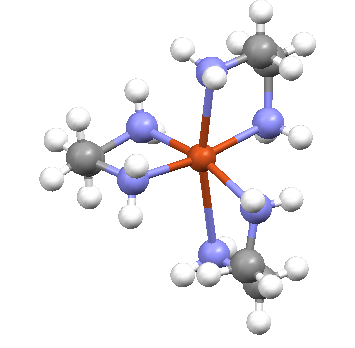 N
N
N
Short
in-plane
Cu-N
bonds of
2.07 Å
Cu
N
N
N
long axial Cu-N 
bonds of 2.70 Å
Chelation versus Jahn Teller distortion : Two opposing forces
consequence: low stability of  such complexes
Tetragonal  z out distortion extended : The Square Planar Case
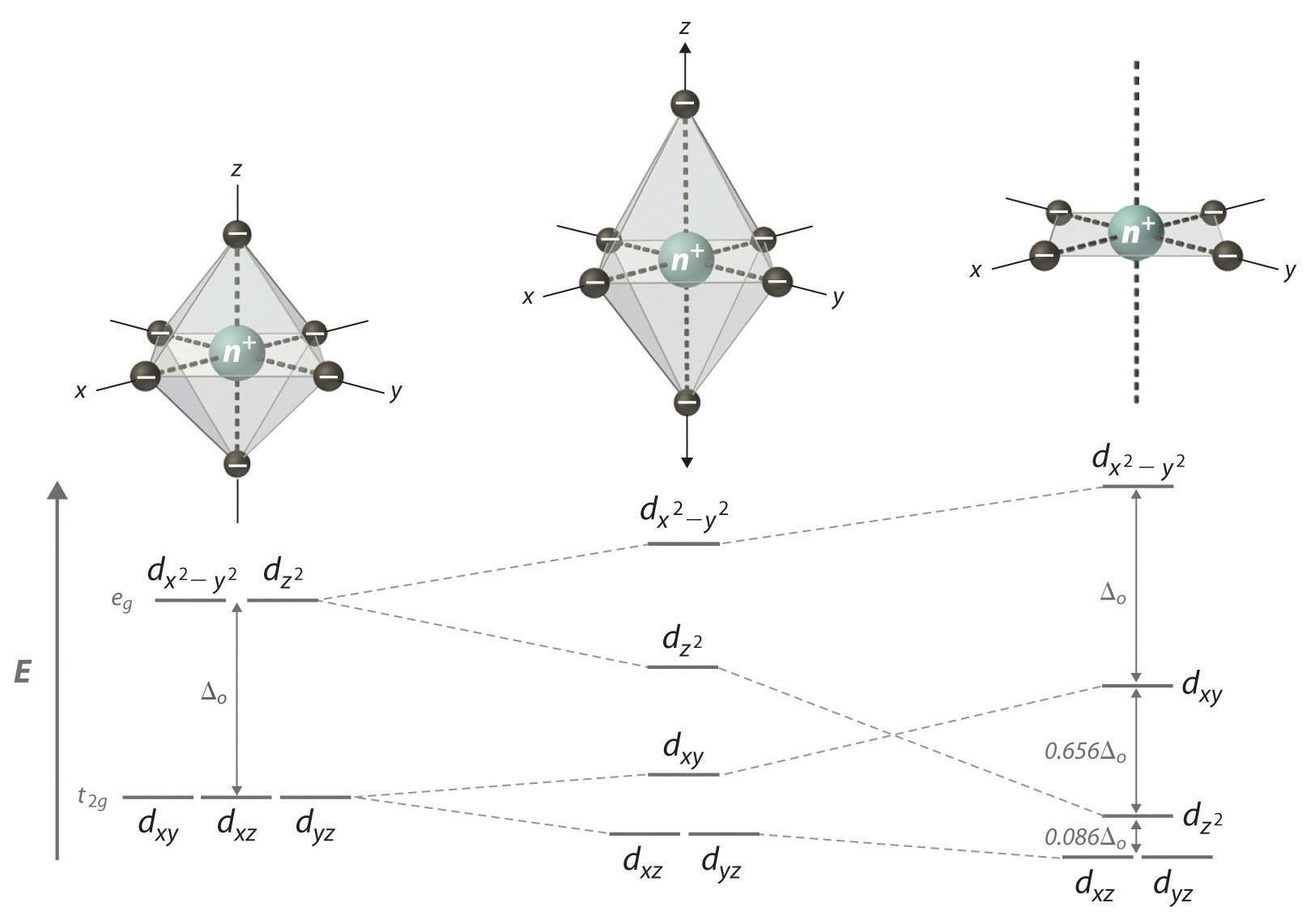 Problem solving!
[Co(en)3]2+,     [Fe(CN)6]4,      [Fe(CN)6]3-,       [CrF6]4
Classify the above given octahedral complexes and write in the boxes below as those
Co2+ = 3d7 
en=strong field
[Co(en)3]2+
eg
Electronic degeneracy in the eg orbital = 
Significant Jahn Teller distortion
t2g
Color
BY CHRISTINA ROSSETTI 1830–1894

What is pink? a rose is pink
By a fountain's brink.
What is red? a poppy's red
In its barley bed.
What is blue? the sky is blue
Where the clouds float thro'.
What is white? a swan is white
Sailing in the light.
What is yellow? pears are yellow,
Rich and ripe and mellow.
What is green? the grass is green,
With small flowers between.
What is violet? clouds are violet
In the summer twilight.
What is orange? Why, an orange,
Just an orange! 
Source: The Golden Book of Poetry (1947)
Factors to be explained
1. Frequency /Wavelength of color   
2. Intensity of the color
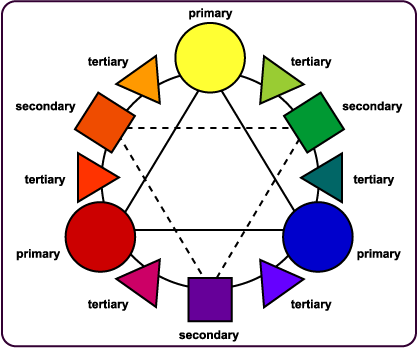 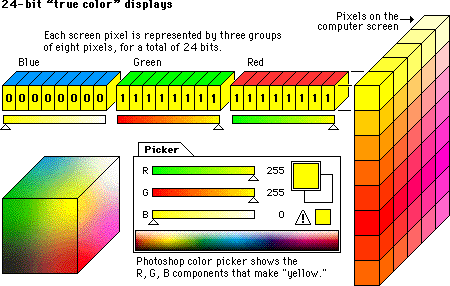 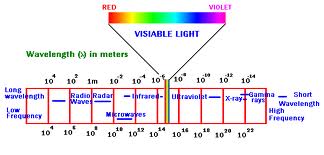 Colors and complementary  colors of  transition metal complexes
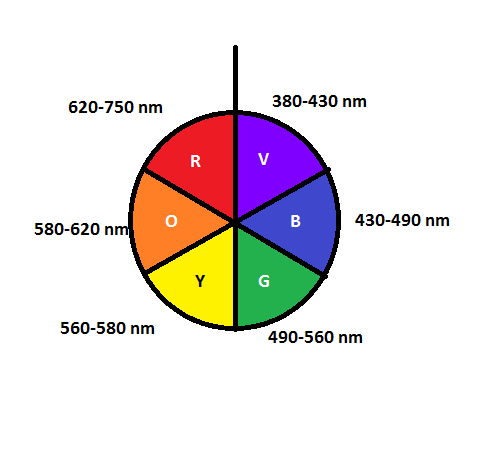 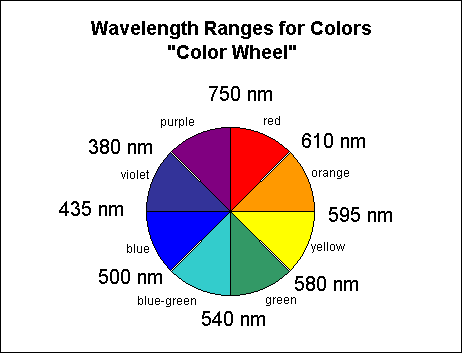 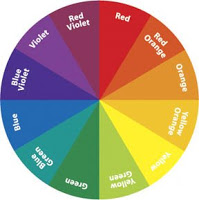 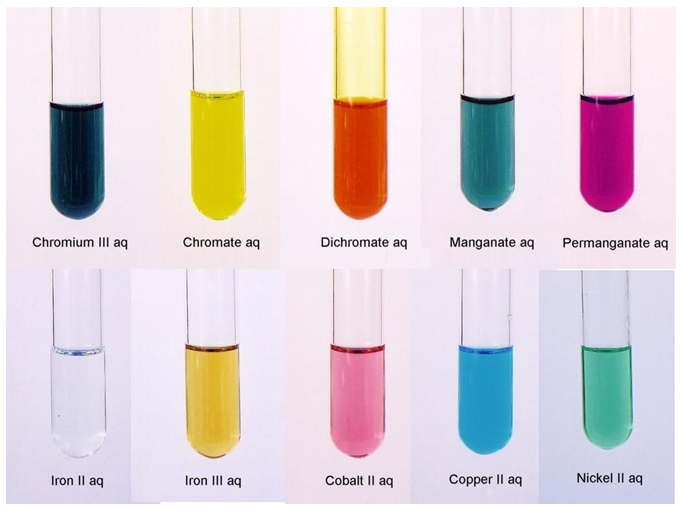 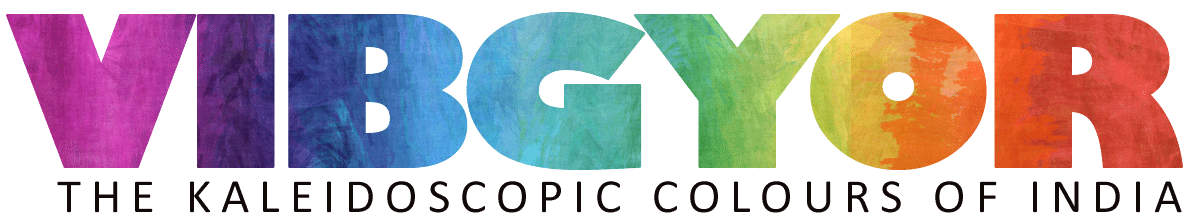 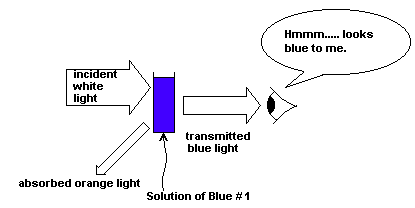 Yellow-------Violet
Green--------Purple
Blue green----Red
Blue------orange
Yellow green----purple violet
Complementary color is the color generated from the left over wavelengths  of light after certain wavelengths are absorbed by the compound under study.
Effects of the metal oxidation state and of ligand strength on color.
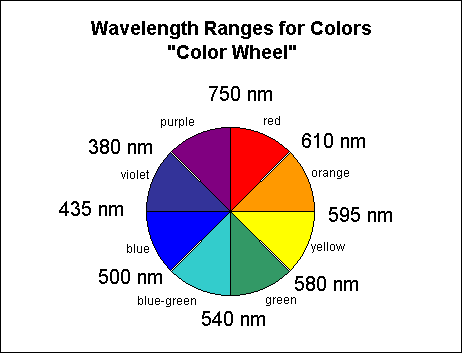 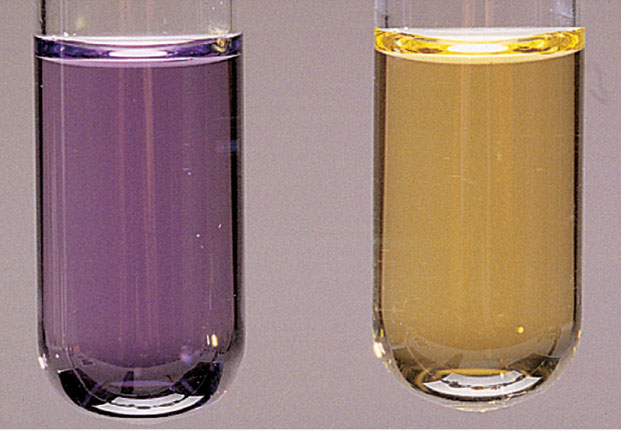 [V(H2O)6]3+
[V(H2O)6]2+
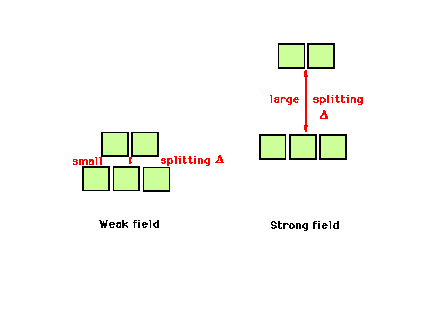 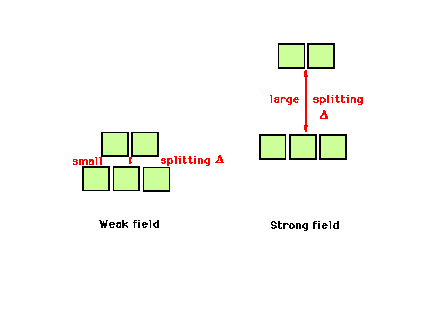 560 nm
17900 cm-1
460 nm
21700 cm-1
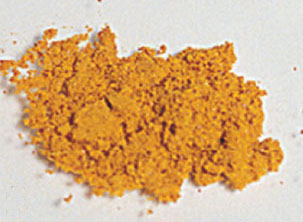 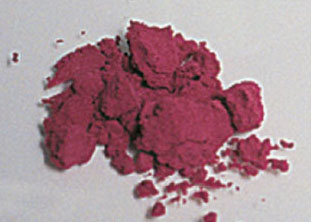 540 nm
18500 cm-1
[Cr(NH3)6]3+
460 nm
21700 cm-1
[Cr(NH3)5Cl ]2+
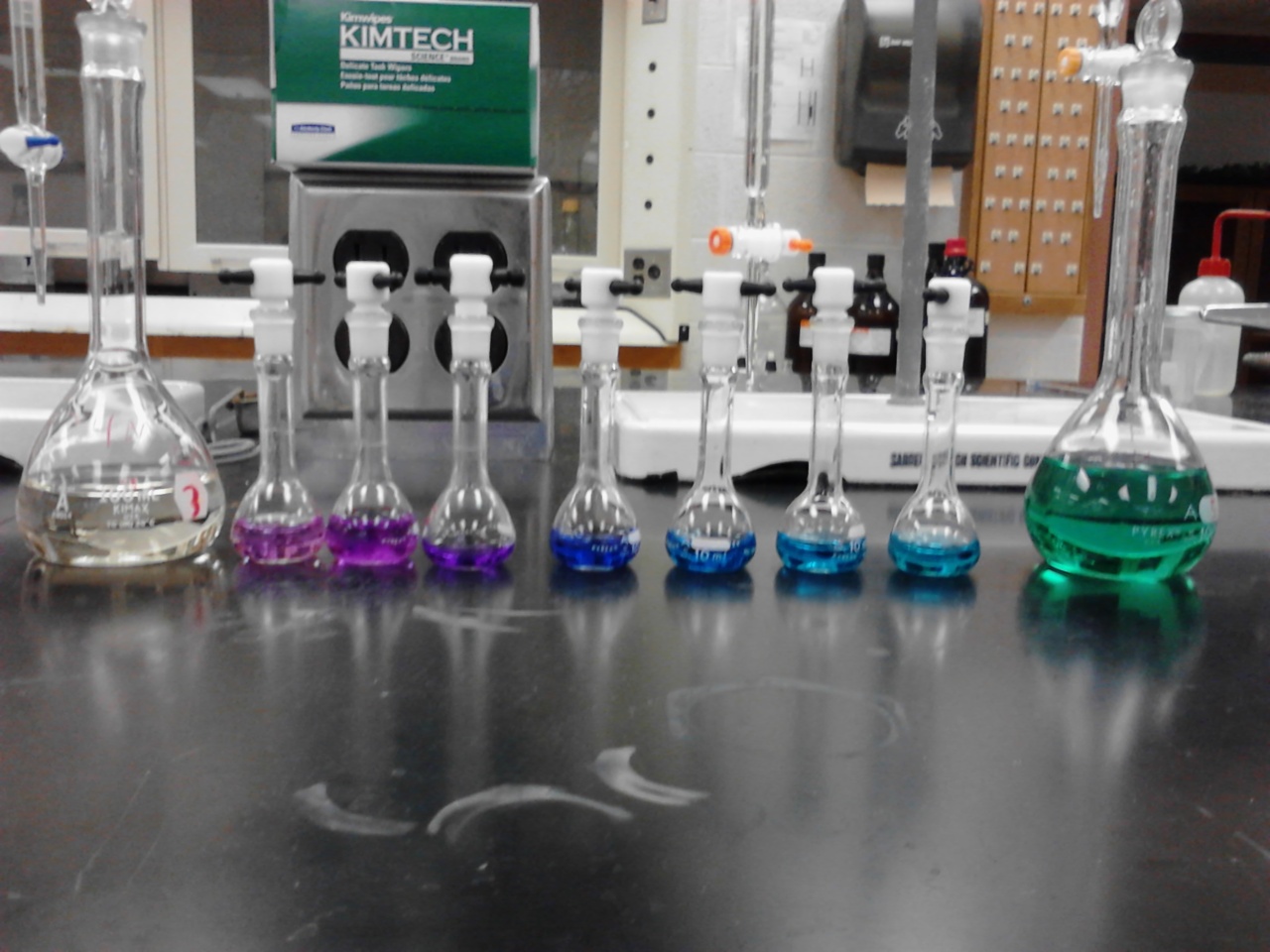 Ni(en)3
Ni(NH3)6
Ni(H2O)6
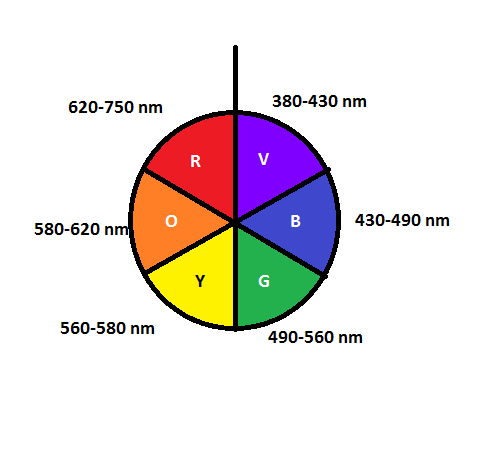 Cl   < F    < Ox < ONO  < H2O <  edta 4   < NH3  Py < en < bipy <  Phen  < PPh3 <  CN-    CO
The electronic spectrum of [Ni(H2O)6]2+:
The complex looks green, because it absorbs only weakly at 500 nm,
the wavelength of green light. It absorbs in the red region 620-750 nm which is the
 complimentary color of green
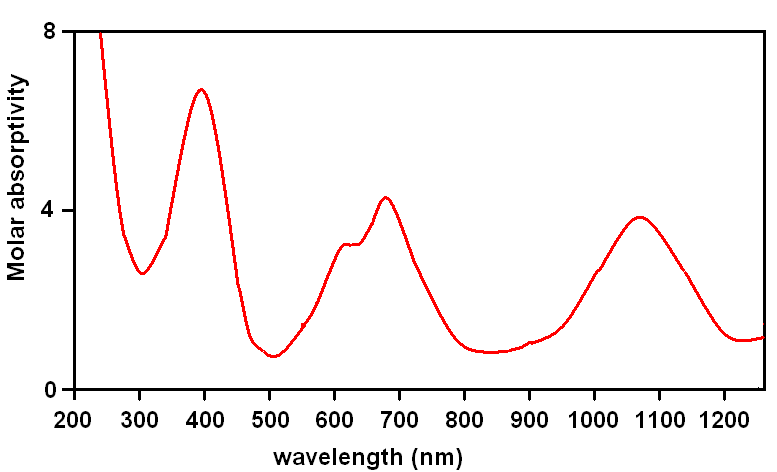 UV
visible
infrared
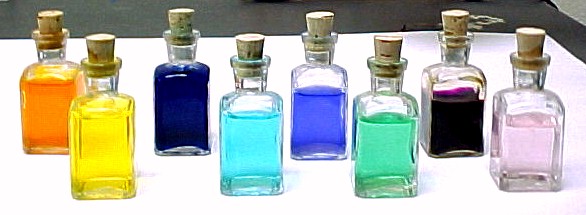 [Ni(H2O)6]2+

green
red
λ,
Visualization of color as transmitted light which is not absorbed 
Gem Stones  : Ruby  and Emerald
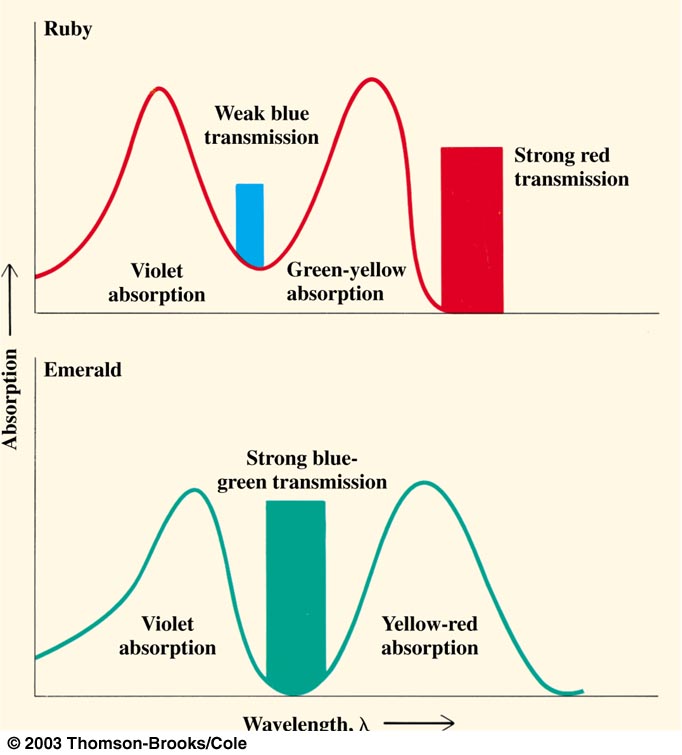 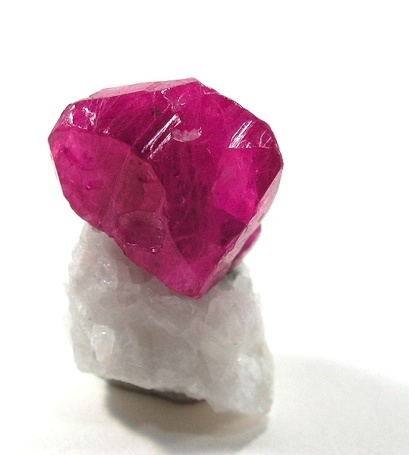 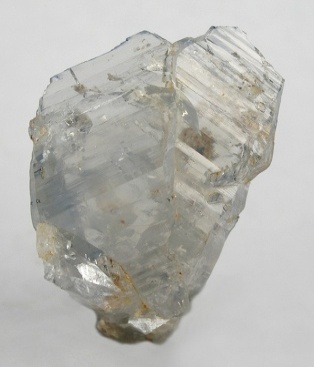 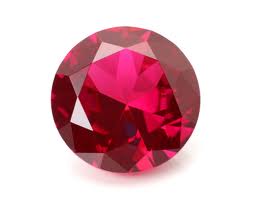 corundum (Al2O3)      and         Ruby: corundum with chromium as impurity.
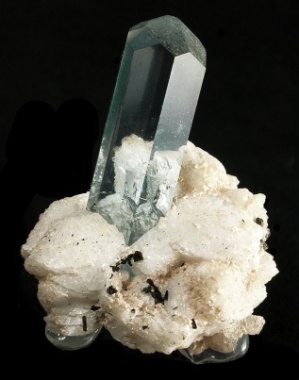 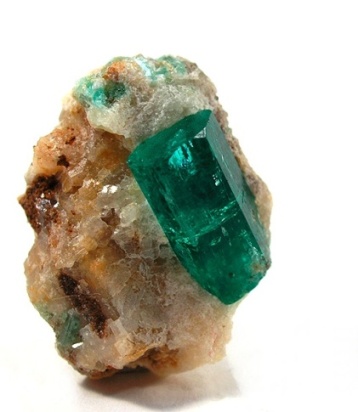 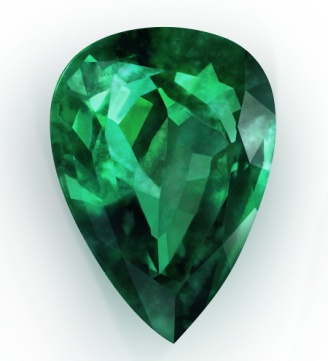 Mineral beryl (Be3Al2(SiO3)6),  and  Emerald: Beryl  colored  green by trace amounts of chromium and/ or vanadium
In real systems there are regions of different light absorptions leading to a wide range of colors. Strong transmission can dominate a weak transmission.
Problem solving!
[Co(NH3)6]3+ is diamagnetic and orange yellow. [CoF6]3- on the other hand is paramagnetic and blue . Why ?
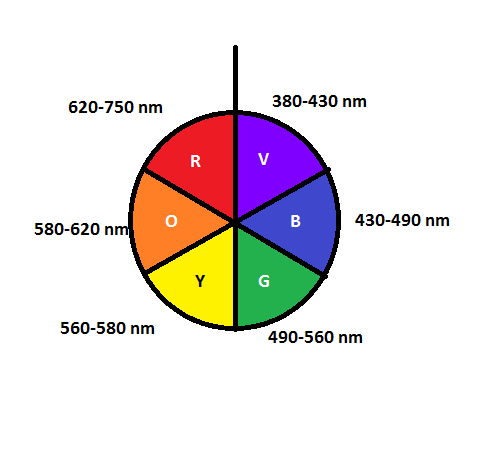 [Co(NH3)6]3+: t2g6 diamagnetic = no unpaired electrons
Orange yellow means absorption in the Violet-blue region (higher frequency, larger o) d6 LS 
[CoF6]3- paramagnetic t2g4eg2
Blue means absorption in the orange region (lower frequency, smaller o)    therefore d6 HS
 
o splitting magnitude is higher  for [Co(NH3)6]3+ due to stronger ligand.
Colors  of transition metal complexes:
Intensity of Color
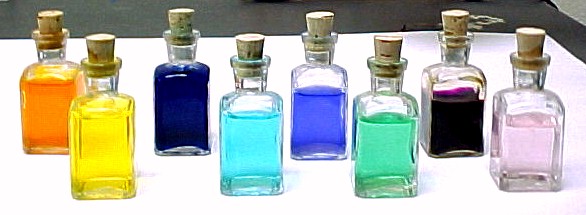 .
How intensity of color is expressed
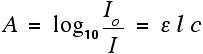 The molar absorption coefficient, molar extinction coefficient, or molar absorptivity (ε), is a measurement of how strongly a chemical species  absorbs light at a given wavelength. It is an intrinsic property of the species; the actual absorbance  A, of a sample is dependent on the pathlength, ℓ, and the concentration, c, of the species via the Beer–Lambert law,
Selection rules: 
Electronic transitions in a complex are governed by Selection rules

A selection rule is a quantum mechanical rule that describes the types of quantum mechanical transitions that are permitted. 
They reflect the restrictions imposed on the state changes for an atom or molecule during an electronic transition.
Transitions not permitted by selection rules are said forbidden, which means that theoretically they must not  occur  (but in practice may  occur with very low probabilities).
1. Laporte Selection Rule
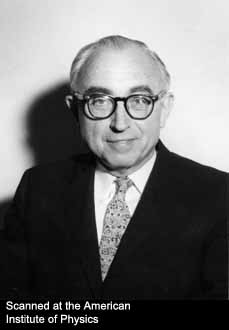 Statement : Only allowed transitions are those occurring with a change in parity (flip in the sign of one spatial coordinate.)  OR During an electronic transition the azimuthal quantum number can  change only by  1  ( l = 1) 
The Laporte selection rule reflects the fact that for light to interact with a molecule and be absorbed, there should be a change in dipole moment.
Otto Laporte
German American Physicist
Practical meaning of the Laporte rule
Allowed transitions are those which occur between gerade to ungerade or ungerade to gerade orbitals

Allowed
g             u   &   u            g

Not allowed (FORBIDDEN)
g             g   &   u            u
Gerade = symmetric w r t centre of inversion
Ungerade = antisymmetric w r t centre of inversion
This rule affects Octahedral and Square planar complexes as they have center of symmetry. 

Tetrahedral complexes do not have center of symmetry: therefore this rule does not apply
t2g              eg  is forbidden OR
According to Laporte selection rule dd transitions are not allowed !
2. Spin Selection Rule
Statement : This rule states that transitions that involve a change in spin multiplicity  are forbidden. According to this rule, any transition for which  S = 0 is allowed and  S  0 is forbidden
Practical significance of the Spin Selection rule
During an electronic transition, the electron should not change its spin
d5  High spin (e.g [Mn(H2O)6]2+
eg
eg
h
[GS]
[ES]
[GS]
[ES]
t2g
t2g
S  0
Forbidden
S = 0
Allowed
S  0     Forbidden
Why do we see ‘forbidden’ transitions at all?
Relaxation of  the selection rules
There are three mechanisms that allow ‘forbidden’ electronic transitions to become somewhat ‘allowed’ resulting in some intensity of the color expected. 

Vibronic Coupling: During some unsymmetrical vibrations of a molecule there can be a temporary/transient loss of the centre of symmetry. Loss of center of symmetry  helps to overcome the Laporte selection rule. Also time required for an electronic transition to occur (lifetime 10-18 sec) is much less than the time required for a vibration to occur (lifetime 10-13 sec
Mixing of states: The states in a complex are never pure, and so some of the symmetry properties ( g or u) of neighboring states become mixed into those of the states involved in a ‘forbidden’ transition. For example mixing of d (gerade) and p (ungerade) orbitals results in partial breakdown of the Laporte rule
3) 	Spin orbit coupling: Partial  lifting of the spin selection rule is possible when there is coupling of the spin and orbital angular momentum, known as the spin-orbit coupling ( common in heavier transition metals)
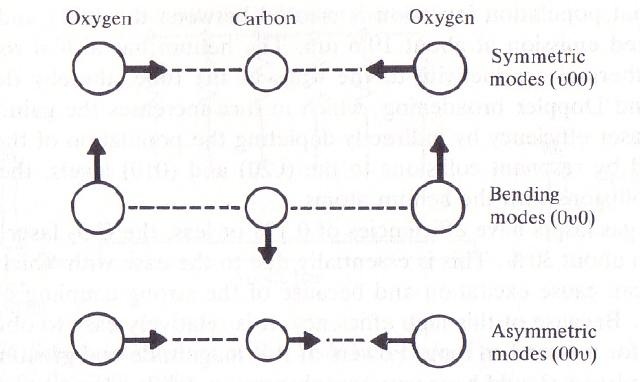 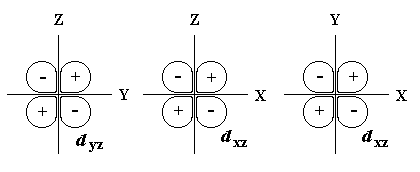 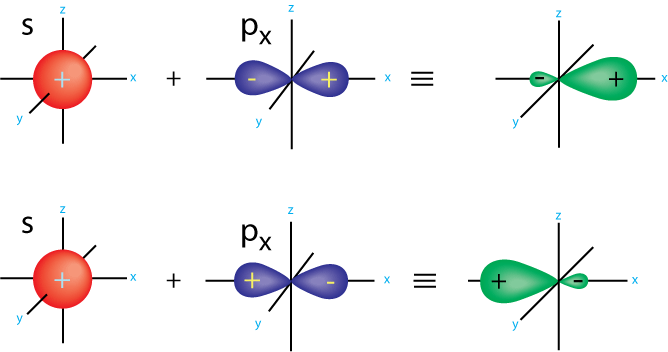 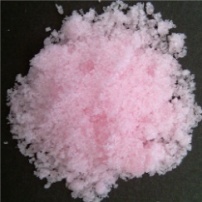 [Mn(H2O)6]2+
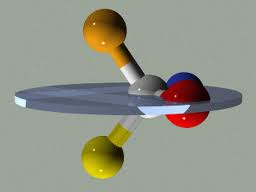 The spectra of complexes of tetrahedral metal ions:
As we have seen, a tetrahedron has no center of symmetry, and so orbitals in such symmetry cannot be gerade. Hence the d-levels in a tetrahedral complex are e and t2, with no ‘g’ for gerade.
	This largely overcomes the Laporte selection rules, so that tetrahedral complexes tend to be more intense in color. Thus, we see that dissolving CoCl2 in water produces a pale pink solution of [Co(H2O)6]2+, but on adding HCl  tetrahedral [CoCl4]2- forms, which has a very intense blue color.
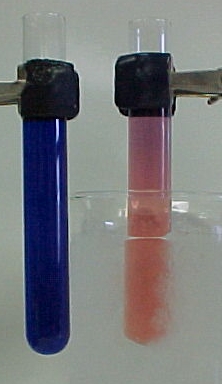 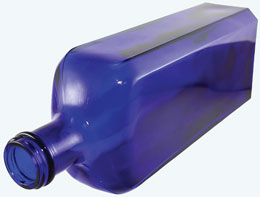 Cobalt blue was known in China  before 1400 BC when it was used for pottery glazes, but it was always a rare pigment because cobalt minerals were scarce. Today, cobalt is still used to colour porcelain, pottery, glass, tiles and enamel jewellery. Its rich blue colour is also known as Sèvres blue and Thénard blue
The spectra of octahedral [Co(H2O)6]2+ and tetrahedral [CoCl4]2- ions:
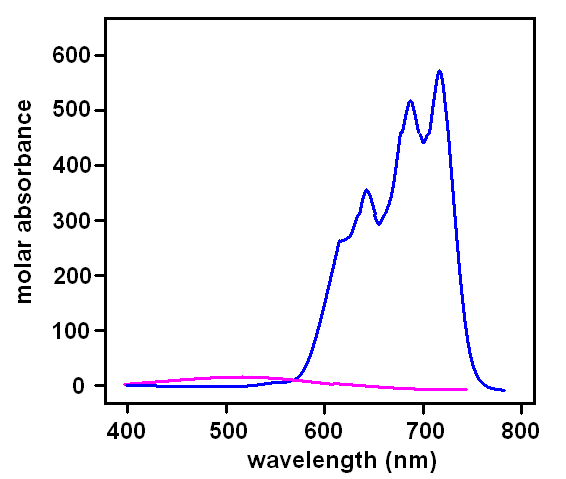 [CoCl4]2-
Intense d-d bands in the blue 
tetrahedral complex [CoCl4]2-, as compared with the much weaker
band in the pink octahedral complex
[Co(H2O)6]2+. This difference arises
because the Td complex has no center of symmetry, helping to
overcome the g→g Laporte  selection rule.
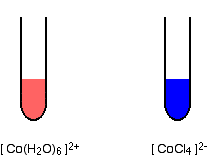 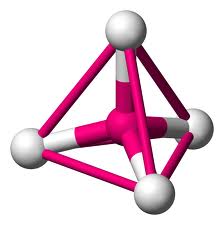 [Co(H2O)6]2+
Classification of  intensities of electronic transitions
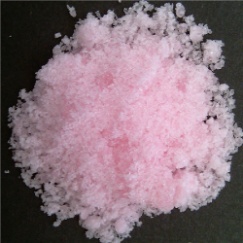 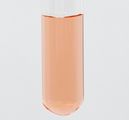 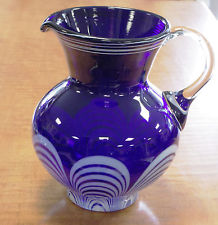 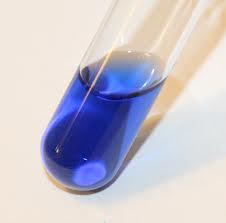 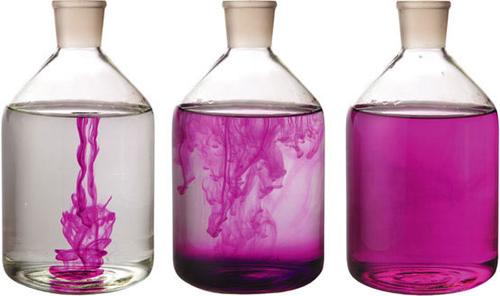 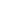 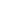 Molecular orbital picture required to explain charge transfer spectra
Includes both  and π (back bonding) bonding
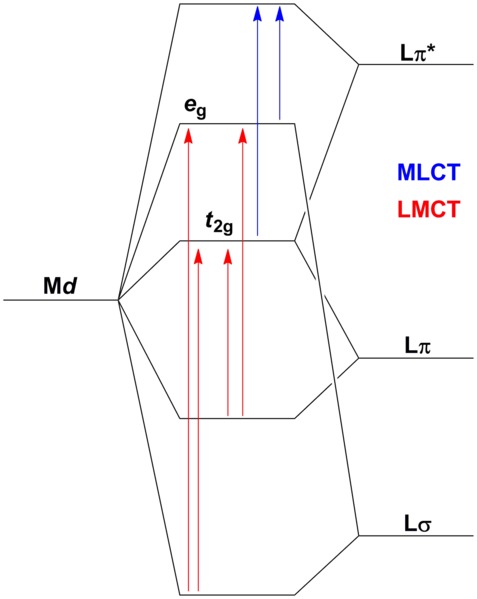 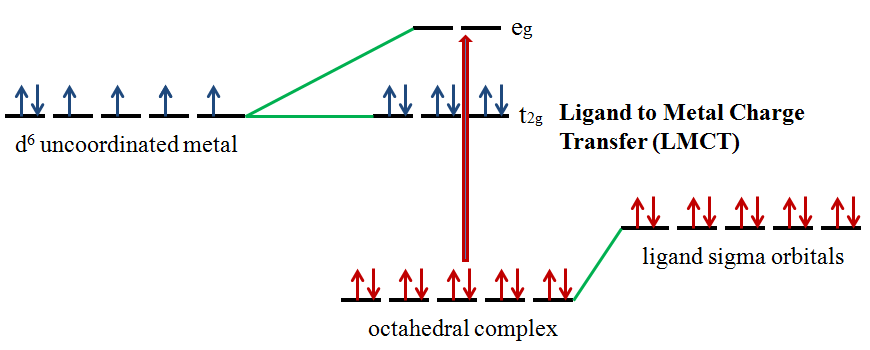 t1u
KMnO4	            Prussian Blue                  Ferric Thiocyanate	      Pot. Dichromate
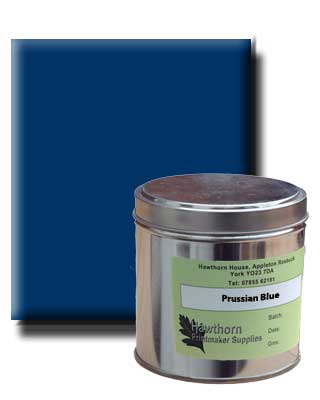 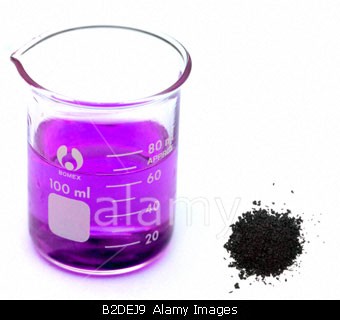 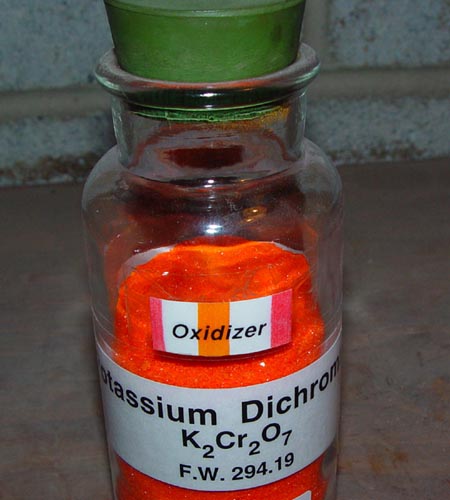 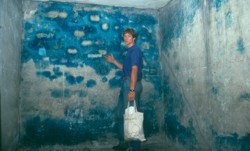 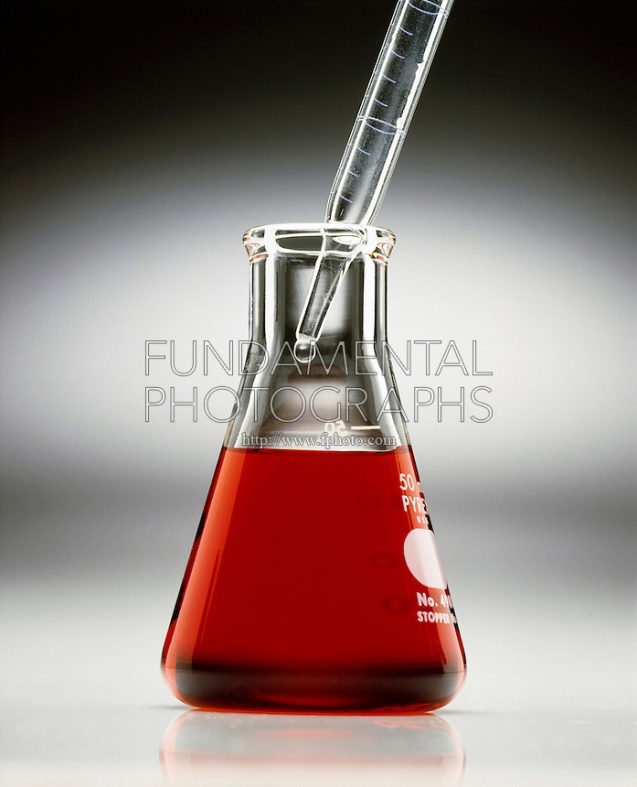 What happens if the absorption of electromagnetic radiation  for an octahedral complex falls in the ultra violet range?
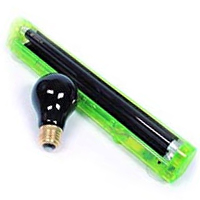 Cr(CO)6                 
Mo(CO)6               Colorless
W(CO)6
However some complexes also show a phenomenon known as Fluorescence


Fluorescence is the emission of light by a substance that has absorbed light or other electromagnetic radiation. In most cases the emitted light has a longer wavelength and a lower energy than the absorbed radiation.
So if such complexes are irradiated with UV light, the excited electron will lose some energy and then fall back to ground state emitting (fluorescent) light in the visible range
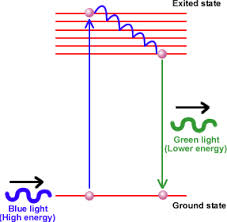 Emission spectra, Black light, UV-A radiation   and fluorescence
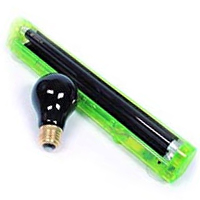 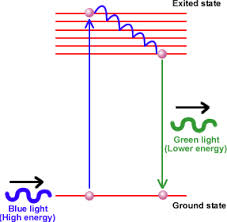 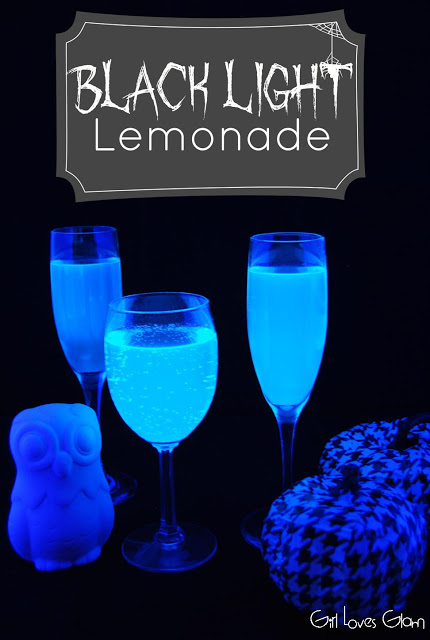 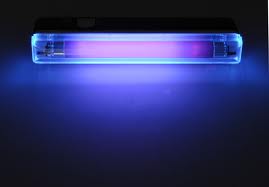 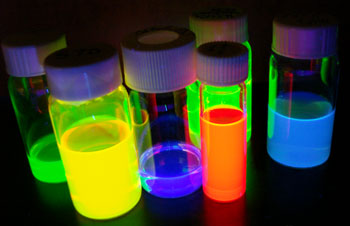 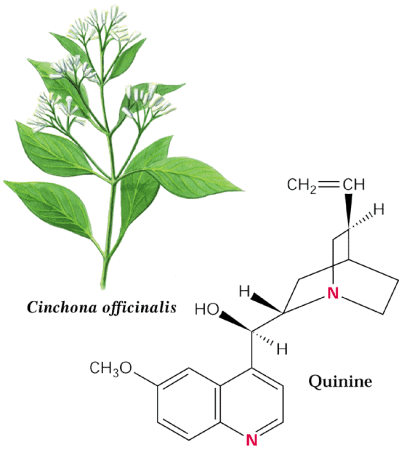 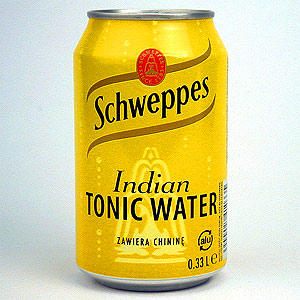 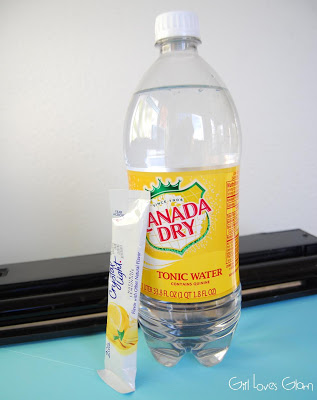 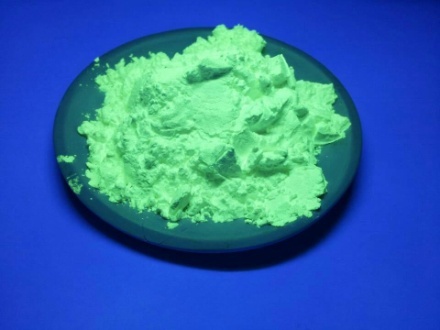 Quinine
Zn2SiO4
Advantages and Disadvantages of  Crystal Field Theory
Advantages over Valence Bond theory
Explains colors of complexes
Explains magnetic properties of complexes ( without knowing hybridization) and temperature dependence of magnetic moments.
Classifies ligands as weak and strong
Explains anomalies in physical properties of metal complexes
Explains distortion in shape observed for  some metal complexes
Disadvantages or drawbacks
Evidences for the presence of covalent bonding ( orbital overlap) in metal complexes  have been disregarded.
	e.g Does not explain why CO although neutral is a very strong ligand

Cannot predict shape of complexes (since not based on hybridization)
Charge Transfer spectra not explained by CFT alone
Problem Solving
Arrange the given metal complexes in the increasing order of intensity of color () shown by them. Justify your order by writing below each the status of the selection rules for these complexes (no partial marks)  							
Fe4[Fe(CN)6]3 ,     [CoBr4]2,    [MnF6]4,    [Co(H2O)6]2+
[MnF6]4
Fe4[Fe(CN)6]3
[CoBr4]2